Организация системы закупок на предприятии, тендеры
Шестакова Екатерина Владимировна
Изменения в закупках 2022
Федеральный закон от 02.07.2021 № 360-ФЗ
Включает пакет следующих оптимизационных изменений: сокращение количества способов закупок, унификация сроков проведения закупок по отдельным этапам, упразднение документации закупки, новые процедурные особенности проведения закупочных процедур, изменения в части предоставления обеспечения участником закупки, новые требованияк участникам, изменения в части заключения контракта, нововведения при обжаловании действий (бездействия) заказчика, оператора электронной площадки и др.
Изменения в закупках 2022
Федеральный Закон от 01.07.2021 № 277-ФЗ
Предусматривает новые условия и требования при закупках у СМП и СОНКО, обновленный порядок оплаты контрактов с учетом сокращенных сроков.
Изменения в закупках 2022
Федеральный Закон от 02.07.2021 № 344-ФЗ 
Предполагает осуществление закупок по Закону № 44-ФЗ новыми субъектами и иные изменения.


Постановление Правительства РФ от 07.07.2021 № 1128
Включает изменения при осуществлении закупок среди субъектов МСП.
Изменения в закупках 2022
Изменения в закупках 2022
Изменения в закупках 2022
Способ закупки «запрос предложений» перестанет существоватьс 2022 года. Такие «подвиды» способов закупок, как конкурс с ограниченным участием, двухэтапный конкурс, закрытый конкурс с ограниченным участием, закрытый двухэтапный конкурс, также не будут применяться с учетом новой редакции 44-ФЗ. Эти изменения внесены Законом № 360-ФЗ.
Изменения в закупках 2022
Изменения в закупках 2022
Изменения в закупках 2022
Изменения в закупках 2022
Помимо процедурных изменений также предусмотрены структурные нововведения. Например, вместо актуальных на сегодняшний день извещения о закупке и документации закупки по всем видам процедур (за исключением запроса котировок) с 2022 года предусматривается только извещение о закупке, которое будет включать типовые условия и требования. Однако извещение в виде обязательных условий все равно включает приложения (документацию).
Изменения в закупках 2022
К таким документам относятся:
обоснование НМЦК с указанием информации о валюте;
требования к содержанию, составу заявки на участие в закупке и инструкция по ее заполнению. При этом не допускается установление требований, влекущих за собой ограничение количества участников закупки;
порядок рассмотрения и оценки заявок на участие в конкурсах в соответствии с настоящим федеральным законом;
проект контракта.
Изменения в закупках 2022
На всех этапах проведения закупочных процедур с начала 2022 года предусмотрен электронный документооборот. Масштабные изменения начались уже в 2021 году, однако по отдельным этапам проведения закупки использование ЭДО не является обязательным, применение электронных документов сейчас предусмотрено в «пилотном» режиме. Так, например, у участника с 5 июля 2021 года появилась возможность направить жалобу в электронном виде при помощи нового функционала личного кабинета ЕИС.

В 2022 году все стадии закупок планируется оформлять электронными документами, в том числе и оплата по контрактам будет происходить на основании электронных актов, размещенных в ЕИС и подписанных с двух сторон.
Модуль 1Закупочная деятельность в организации
Регламентирование закупочной деятельности: локальные акты компании в отношении закупочной деятельности.
Организация процедуры тендерных процедур на предприятии, локальные акты.
Планирование закупок на предприятии.
Составление типовой документации для проведения закупок.
Централизованные и децентрализованные закупки на предприятии
Актуальность курса
Актуальность курса не вызывает сомнения, ведь любой поставщик товаров, работ, услуг, будь то субъект малого предпринимательства или крупная компания мечтают о расширении рынков сбыта, появлении новых контрагентов, и участие в коммерческих и государственных закупках дает подобную возможность, раздвигает границы как для субъектов малого предпринимательства, так и для крупных компаний, которые испытывают кризисные явления в связи со снижением заказов.
Выбор электронных площадок
Официальный сайт государственных и муниципальных закупок
В соответствии с Федеральным законом от 05.04.2013 N 44-ФЗ (ред. от 30.12.2015) "О контрактной системе в сфере закупок товаров, работ, услуг для обеспечения государственных и муниципальных нужд" официальным сайтом закупок является  - www.zakupki.gov.ru.
Выбор электронных площадок
Сайт госзакупок
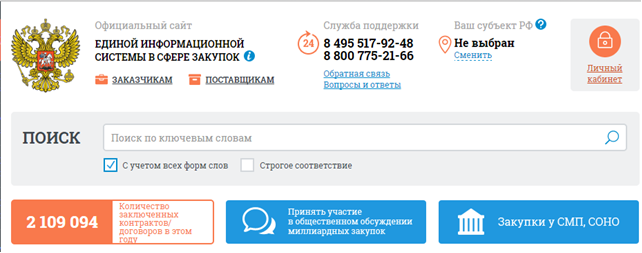 Выбор электронных площадок
Сайты закупок субъектов федерации
Субъекты федерации и муниципальные органы могут проводить самостоятельно закупки товаров, работ, услуг. Информация о закупках размещается на официальном сайте Российской Федерации www.zakupki.gov.ru и на официальных сайтах субъектов Федерации.  Информация о муниципальных заказах содержится на официальных сайтах муниципальных образований.
Приведем примеры подобных сайтов.
Так, в Москве действует сайт закупок -  http://zakupki.mos.ru/#/
Выбор электронных площадок
Сайт закупок Москвы
Выбор электронных площадок
Специализированные площадки
Существует также ряд площадок, которые считаются более независимыми с точки зрения принятия участия в них как субъектов малого предпринимательства, так и крупных компаний.
Пример http://www.sberbank-ast.ru/
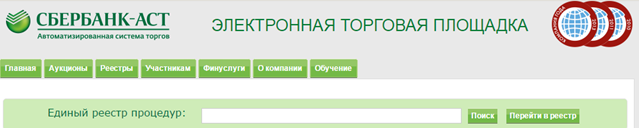 Выбор электронных площадок
Альтернативные площадки коммерческих торгов
В настоящее время существует большое количество альтернативных площадок коммерческих торгов.
Особенностью данных коммерческих площадок является то, что:
- участи в торгах является платным;
- условия участия разрабатываются площадкой;
- перечень документов и требований к программному обеспечению может значительно различаться.
Пример
http://rostender.info/
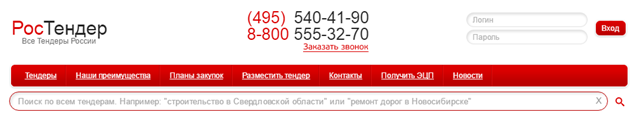 Альтернативные площадки
http://www.rts-tender.ru/
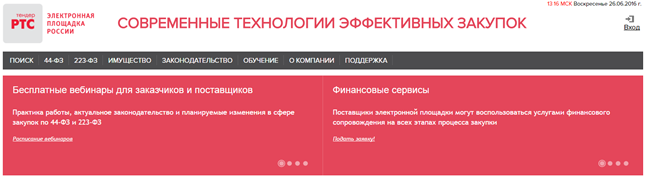 ЭЦП
Заявление на изготовление сертификата
Заявление о присоединении к Регламенту удостоверяющего центра (УЦ)
Заявление о присоединении к сублицензионному договору (если была заказана лицензия Крипто ПРО);
Устав (все страницы, заверенные печатью организации и подписью уполномоченного лица);
Свидетельства (ИНН и ОГРН, печатью организации и подписью уполномоченного лица);
Выписка из ЕГРЮЛ (оригинал или нотариально заверенная копия), не старше 30 дней;
Документ, подтверждающий полномочия руководителя, или решение собрания акционеров (заверенный печатью организации и подписью уполномоченного лица);
Копия паспорта владельца сертификата;
Копия СНИЛС;
Доверенность на владельца сертификат ЭП по форме Удостоверяющего центра (если сертификат изготавливается не на руководителя);
Доверенность на получение ТМЦ (если сертификат получает не владелец сертификата ЭП).
Альтернативные площадки коммерческих торгов
В настоящее время существует большое количество альтернативных площадок коммерческих торгов.
Особенностью данных коммерческих площадок является то, что:
- участи в торгах является платным;
- условия участия разрабатываются площадкой;
- перечень документов и требований к программному обеспечению может значительно различаться.
Размещение информации о тендерах на сайте компании
При сотрудничестве с конкретными контрагентами или в отдельной области всегда можно найти информацию о проводимых тендерах и условиях участия в них на сайте конкретной компании.
Например, компания, осуществляющая производство отдельных запчастей может найти заявки на участие в тендерах на сайте компаний, которые осуществляют сборку соответствующего оборудования, машин и пр.
Рекомендации
При выборе электронных площадок для участия в закупках целесообразно:
- выбрать несколько площадок, от 2 до 4 для того, чтобы отслеживать проводимые на различном уровне тендеры;
- рассчитать затраты, связанные с участием: приобретение электронной цифровой подписи, регистрация на площадке, возможное обучение персонала;
- почитать отзывы о площадке в Интернете, чтобы выбрать наиболее удобную площадку именно для Вашей компании;
- помнить, о том, что регистрация на площадке имеет предел действия до 3 лет, а электронную цифровую подпись необходимо обновлять.
Организация процедуры тендерных процедур на предприятии, локальные акты
Без организованной процедуры тендерных процедур вряд ли можно организовать системную работу в компании по участию в тендерах, кроме того, без наличия ответственного за тендеры лица, работа будет носить бессистемный характер, будут допускаться ошибки, связанные с подачей документов на тендер, не будет проводиться системный анализ системы закупок. 
Начать организацию тендерных процедур на предприятии необходимо с назначения лица, ответственного за тендерную работу.
Назначение ответственного лица
Лицо, ответственное за тендерную работу, назначается приказом руководства компании. Должностные обязанности данного специалиста должны быть прописаны в должностной инструкции и (или) трудовом договоре. Желательно, чтобы данное лицо имело:
- специальное образование;
- опыт работы в сфере организации и участия в торгах;
- знало особенности подготовки документации на тендер.
Назначение ответственного лица
Специалист должен:
 
  Осуществлять мониторинг специализированных сайтов, торговых площадок по объявлению государственных и коммерческих открытых конкурсов, тендеров, электронных аукционов;
  Оценивать экономическую целесообразность участия в торгах, по результатам подготавливать информацию и материалы для принятия решения об участии в торгах;
  Запрашивать необходимую конкурсную документацию, изучать её требования. При необходимости запрашивать разъяснения и учитывать изменения в конкурсной документации;
  Оперативно подготавливать полный пакет документов;
  Взаимодействовать с менеджерами и руководителями отделов по специфике и ценообразованию предлагаемой продукции и технической части заявок;
  Анализировать техническую часть заявок на соответствие действующему законодательству;
  Оформлять конкурсные заявки
Контрактная служба
Контрактную службу возглавляет руководитель структурного подразделения, назначаемый на должность приказом руководителя органа (учреждения) либо уполномоченного лица, исполняющего его обязанности. 
Основными принципами деятельности контрактной службы при планировании и осуществлении закупок являются:
- привлечение квалифицированных специалистов, обладающих теоретическими и практическими знаниями и навыками в сфере закупок;
- свободный доступ к информации о совершаемых контрактной службой действиях, 
- заключение контрактов на условиях, обеспечивающих наиболее эффективное достижение заданных результатов.
Контрактная служба
В основные задачи подобного подразделения входят:
- отслеживание заказов на различных площадках;
- Подготовка необходимых документов и получение электронной подписи;
- Аккредитация (переаккредитация) на государственных и/или коммерческих электронных площадках;
- Настройка необходимого программного обеспечения для участия в электронных аукционах;
- Поиск информации о проводимых государственных и/или коммерческих тендерах, согласно специфике деятельности организации;
- Изучение и анализ документации, технического задания;
- Анализ конкурентной среды и мониторинг итогов предыдущих закупок;
- Согласование с высшим руководством нюансов участия в той или иной закупке, а также принятие окончательного решения;
- Подготовка документов, заполнение форм и подача заявок;
- Получение необходимых справок и выписок, а также их нотариальное заверение
Выстраивание взаимоотношений подразделений
Частой ошибкой руководства компаний является установление ответственности за участие в тендерах на одно структурное подразделение. В результате, при проигрыше тендера вся вина ложится либо на специалиста по тендерам либо на структурное подразделение, которое ответственно за тендерную работу. Однако причин может быть несколько:
- несвоевременное предоставление структурными подразделениями необходимой для участие в тендере документации;
- предоставление структурным подразделением устаревшей информации, например, выписок из ЕГРЮЛ, решений по крупным сделкам;
- неправильное определение стоимости при подаче заявки, например, определение стоимости без учета НДС;
- ошибки в предоставляемых структурными подразделениями документах.
Организация тендерных процедур на предприятии, локальные акты
Разработка локальных актов
Локальные акты, регулирующие тендерные процедуры в компании, позволят регламентировать весь процесс работы специалистов и усилить позиции по подготовке документации. В частности, распространенным документом является положение по тендерной работе.
В положении о тендерной работе целесообразно закрепить:
- порядок участия компании в тендерах;
- порядок выбора тех тендеров, которые наиболее интересны компании;
- алгоритм работы при подготовке документов для участия в тендере;
- алгоритм подачи документов;
- участие в выборе победителя тендера;
- анализ ошибок.
Зоны ответственности
Совещание
Изучение тендерной документации и локальных актов заказчика
При организации процедуры закупок важно также определить лицо, которое будет ответственным за изучение тендерной документации и локальных актов заказчика. Обычно это специалист по тендерной работе. 
Зачем необходимо изучать локальные акты заказчика? Дело в том, что в локальном акте заказчика могут содержаться особые условия, на которые необходимо обращать внимание, особенно если речь идет о коммерческих тендерах.
Изучение тендерной документации и локальных актов заказчика
До торгов без объяснения причин не допускаются претенденты:
предоставившие неполный комплект документов или документы с нарушением установленных сроков;
представившие документы, содержащие необъективную информацию;
являющиеся неплатежеспособными, находящиеся в процессе ликвидации (для юридического лица), признанные несостоятельными (банкротом);
нарушившие договорные обязательства;
на имущество, которых наложен арест и (или) экономическая деятельность, которой приостановлена;
наличие в отношении контрагента информации криминального характера.
Перечень документов
Алгоритм работы при участии в тендере
Обязательные требования к закупкам
Особые требования к документации
Например, это могут быть лицензионные требования или требования о наличии НИОКР.
Пример
Участники закупки должны обладать исключительным правом на объект интеллектуальной собственности. Общество приобретает права на объекты интеллектуальной собственности, за исключением закупок произведений литературы или искусства (за исключением программ для ЭВМ, баз данных.
Финансовое обеспечение и услуги
В-третьих, необходимо оценить, может ли участник внести финансовое обеспечение.
Пример
Обществом может быть установлено требование к участникам закупки о внесении денежных средств в качестве обеспечения заявки на участие в закупочной процедуре. Размер обеспечения заявки на участие в закупочной процедуре не должен превышать пяти процентов начальной (максимальной) цены договора (цены лота), если такая цена установлена.
В-четвертых, нужно понять, может ли компания-участник предоставить тот товар или услуги, которые требуются.
Требования к качеству, техническим характеристикам товара, работы, услуги, к их безопасности, к функциональным характеристикам (потребительским свойствам) товара, к размерам, упаковке, отгрузке товара, к результатам работы и иные требования, связанные с определением соответствия поставляемого товара, выполняемой работы, оказываемой услуги устанавливаются в тендерной документации.
Подготовка документов
Внимание
Лишние документы не будут учитываться заказчиком при оценки вашей заявки, но могут послужить причиной ее отклонения.
При подготовке документов необходимо четко следовать тендерной документации.
Трудности при подготовке документов могут возникнуть в следующих случаях:
- в компании отсутствуют необходимые документы, например, отсутствует заверенная выписка из ЕГРЮЛ на актуальную дату, если она требуется при проведении тендера, или же компания не переоформила лицензию на новый срок;
- в компании имеется несогласованность действий, например, руководство не может принять решение о стоимости товаров, работ, услуг, предлагаемых на тендер;
- короткий срок исполнения договора, компания-участник не уверена, что может исполнить договор в установленный срок, если заказчик в документации указал срок исполнения, 2-3 дня, месяц, но фактически данный срок является нереальным для исполнения контракта;
- не определен срок, во время которого должен быть заключен договор;
- установлено значительное требование к заявке;
- установлены достаточно сложные требования в документации,  Заказчики в некоторых случаях намеренно запутывают документацию, она может быть очень сложной, и может быть разработана под конкретного поставщика.
Дополнительные запросы заказчику
Пример
Любой участник закупки, получивший аккредитацию на электронной площадке, вправе направить на адрес электронной площадки, на которой планируется проведение такого аукциона, запрос о даче разъяснений положений документации о таком аукционе. При этом участник такой закупки вправе направить не более чем три запроса о даче разъяснений положений данной документации в отношении одного такого аукциона. В течение одного часа с момента поступления указанного запроса он направляется оператором электронной площадки заказчику.
В течение двух дней с даты поступления от оператора электронной площадки запроса заказчик размещает в единой информационной системе разъяснения положений документации об электронном аукционе с указанием предмета запроса, но без указания участника такой закупки, от которого поступил указанный запрос, при условии, что указанный запрос поступил заказчику не позднее, чем за три дня до даты окончания срока подачи заявок на участие в таком аукционе.
Подача документов
Подача документов для участия в тендере регламентируется:
- законодательством;
- требованиями электронной площадки;
- требованиями заказчика.
Заявка может подаваться:
- в электронном виде, если речь идет об электронном аукционе;
- на бумажном носителе, если речь идет о проведении конкурса.
Пример требований к первой части заявки
Первая часть заявки на участие в аукционе должна содержать указанную в одном из следующих подпунктов информацию:
- 	при заключении контракта на поставку товара:
- согласие участника такого аукциона на поставку товара в случае, если этот участник предлагает для поставки товар, в отношении которого в документации о таком аукционе содержится указание на товарный знак (его словесное обозначение) (при наличии), знак обслуживания (при наличии), фирменное наименование (при наличии), патенты (при наличии), полезные модели (при наличии), промышленные образцы (при наличии), наименование страны происхождения товара, и (или) такой участник предлагает для поставки товар, который является эквивалентным товару, указанному в данной документации, конкретные показатели товара, соответствующие значениям эквивалентности, установленным данной документацией;
- конкретные показатели, соответствующие значениям, установленным документацией о таком аукционе, и указание на товарный знак (его словесное обозначение) (при наличии), знак обслуживания (при наличии), фирменное наименование (при наличии), патенты (при наличии), полезные модели (при наличии), промышленные образцы (при наличии), наименование страны происхождения товара
Участник не допускается
Участник электронного аукциона не допускается к участию в нем в случае:
1) непредоставления информации, 
или предоставления недостоверной информации;
2) несоответствия информации,
требованиям документации о таком аукционе.
По результатам рассмотрения первых частей заявок на участие в электронном аукционе аукционная комиссия оформляет протокол рассмотрения заявок на участие в таком аукционе, подписываемый всеми присутствующими на заседании аукционной комиссии ее членами не позднее даты окончания срока рассмотрения данных заявок. Указанный протокол должен содержать информацию:
Вторая часть заявки
Пример второй части заявки
Вторая часть заявки на участие в аукционе должна содержать следующие документы и информацию:
- наименование, фирменное наименование (при наличии), место нахождения, почтовый адрес (для юридического лица), фамилия, имя, отчество
- копии документов, подтверждающих соответствие товара, работы или услуги требованиям, установленным в соответствии с законодательством Российской Федерации, в случае, если в соответствии с законодательством Российской Федерации установлены требования к товару, работе или услуге. 
- решение об одобрении или о совершении крупной сделки либо копия данного решения в случае, если требование о необходимости наличия данного решения для совершения крупной сделки установлено федеральными законами и иными нормативными правовыми актами Российской Федерации и (или) учредительными документами юридического лица и для участника такого аукциона заключаемый контракт или предоставление обеспечения заявки на участие в таком аукционе, обеспечения исполнения контракта является крупной сделкой;
Если в документах, входящих в состав заявки на участие в аукционе, имеются расхождения между обозначением сумм прописью и цифрами, то аукционной комиссией принимается к рассмотрению сумма, указанная прописью.
Предложения о цене в аукционе
Документы для участия в конкурсе
Обратите внимание!
Состав документов для коммерческих закупок может отличаться.
При участии в конкурсах участник имеет право подать заявку непосредственно на заседании комиссии по вскрытию конвертов. Конкурсная комиссия должна обеспечить доступ для присутствия при вскрытии конвертов.
Участие в выборе победителя
В отношении электронных торгов участники торгов фактически не участвуют в выборе победителя тендера.
Участник электронного аукциона, который предложил наиболее низкую цену контракта и заявка на участие в таком аукционе которого соответствует требованиям, установленным документацией о нем, признается победителем такого аукциона (ст.69 Федерального закона 44-ФЗ).
Вместе с тем, в случае несогласия с отклонением первой части заявки на тендер или в случае сговора участников возможно обжаловать решение о выборе победителя в установленном порядке.
По результатам электронного аукциона контракт заключается с победителем такого аукциона, а в случаях, предусмотренных настоящей статьей, с иным участником такого аукциона, заявка которого на участие в таком аукционе  признана соответствующей требованиям, установленным документацией о таком аукционе.
В открытом конкурсе участники могут видеть процедуру вскрытия документов и фактически участвовать во вскрытии заявок.
Протокол
Протокол
Жалоба
Куда можно направить жалобу?
1) в Федеральную антимонопольную службу,
2) контрольный орган в сфере государственного оборонного заказа на действия (бездействие) заказчика,
3) орган исполнительной власти субъекта Российской Федерации, уполномоченный на осуществление контроля в сфере закупок,
4) орган местного самоуправления, уполномоченный на осуществление контроля в сфере закупок.
Уклонение от контракта
Победитель электронного аукциона признается уклонившимся от заключения контракта в случаях:
нарушения установленного настоящей документацией срока подписания проекта контракта;
нарушения установленного настоящей документацией срока направления протокола разногласий; 
нарушения установленных настоящей документацией срока и порядка предоставления обеспечения исполнения контракта,
представления обеспечения исполнения контракта,   несоответствующего установленному в настоящей документации размеру обеспечения;
признания недостоверной информации, подтверждающей добросовестность победителя электронного аукциона.
Модуль 2
Требования и рекомендации государства в отношении закупок
 
2.1. Законодательные требования в отношении закупок
2.2. Основные процедуры закупок: последовательность, продолжительность и содержание процедур.
2.3. Выбор способа закупок: конкурсы, запрос котировок, аукцион.
2.4. Структура тендерной документации.
2.5. Процедура проведения тендера
Отличия закупок
Отличия закупок
Функции заказчика
Закупки путем проведения торгов
Без проведения торгов
Не путать!
Случай, когда подана одна заявка и закупка признана несостоявшейся и закупкой у единственного поставщика. Закупка у единственного поставщика осуществляется в следующих случаях:
1) осуществление закупки товара, работы или услуги, которые относятся к сфере деятельности субъектов естественных монополий в соответствии с Федеральным законом от 17 августа 1995 года N 147-ФЗ "О естественных монополиях", а также услуг центрального депозитария;
2) осуществление закупки для государственных нужд у единственного поставщика (подрядчика, исполнителя), определенного указом или распоряжением Президента Российской Федерации
3) выполнение работы по мобилизационной подготовке в Российской Федерации;
4) осуществление закупки товара, работы или услуги на сумму, не превышающую ста тысяч рублей
Требования к поставщику
Дополнительные требования к исполнителю
Критерии оценки заявок
Торги могут быть признаны недействительными
Законодательные требования 2016
1. Вводятся обязанности по планированию, в том числе составлению и утверждению планов закупок, обоснованию закупок (ст. ст. 16, 17, 18 Закона N 44-ФЗ).
Заказчики обязаны составлять планы закупок (ст. 17 Закона N 44-ФЗ).
Заказчики обязаны формировать планы-графики в соответствии с планами закупок (ч. 2 ст. 21 Закона N 44-ФЗ). 
3. Вводится необходимость включать в единую информационную систему (далее - ЕИС) информацию о ценах товаров (работ, услуг), складывающихся на товарных рынках, и запросах цен, размещаемых заказчиками при определении начальной (максимальной) цены контракта (п. 16 ч. 3 ст. 4 Закона N 44-ФЗ).
4. Вводится необходимость указывать в документах, предусмотренных Законом N 44-ФЗ (например, в соглашении о проведении совместного конкурса или аукциона), идентификационный код закупки (ч. 1 ст. 23, п. 1.1 ч. 2 ст. 25 названного Закона).
5. Применяются положения о нормировании в сфере закупок.
Принципы закупок
Определение поставщика - конкурс
Определение поставщика - аукцион
Критерии определения победителя
Дополнительные требования к поставщикам
Дополнительные требования к поставщикам
Закрытые способы закупок
1) закупок товаров, работ, услуг, необходимых для обеспечения федеральных нужд, если сведения о таких нуждах составляют государственную тайну;
2) закупок товаров, работ, услуг, сведения о которых составляют государственную тайну, при условии, что такие сведения содержатся в документации о закупке или в проекте контракта;
3) заключения контрактов на оказание услуг по страхованию, транспортировке и охране ценностей Государственного фонда драгоценных металлов и драгоценных камней 
4) закупок услуг по уборке помещений, услуг водителей для обеспечения деятельности судей, судебных приставов.
Пример положений госконтракта
4.1. Стоимость услуг является твердой и составляет: 500 000 рублей (пятьсот тысяч рублей) и указана в Протоколе соглашения о контрактной стоимости услуг.
Стоимость услуг по Контракту включает в себя все расходы Исполнителя, связанные с исполнением им обязательств по Контракту в полном объеме.
4.2. Оплата производится Государственным заказчиком по факту оказанных услуг в безналичной форме путем перечисления денежных средств на расчетный счет Исполнителя на основании подписанных уполномоченными лицами актов сдачи-приемки оказанных услуг в течение 60 (шестидесяти) дней с момента получения счета, счета-фактуры, товарной накладной. Датой оплаты считается дата списания денежных средств со счетов Государственного заказчика.
4.3. Контракт оплачивается Государственным заказчиком за счет средств бюджета Московской области
Штрафы
В случае просрочки исполнения заказчиком обязательств, предусмотренных контрактом, а также в иных случаях неисполнения или ненадлежащего исполнения заказчиком обязательств, предусмотренных контрактом, поставщик (подрядчик, исполнитель) вправе потребовать уплаты неустоек (штрафов, пеней). 
Штрафы начисляются за ненадлежащее исполнение заказчиком обязательств, предусмотренных контрактом, за исключением просрочки исполнения обязательств, предусмотренных контрактом. Размер штрафа устанавливается контрактом в виде фиксированной суммы
Штрафы
К примеру, если цена контракта составляет 500 тыс. руб., последний срок перечисления оплаты поставщику по контракту – 20 марта, а фактически деньги перечислены 31 марта (в полном объеме, без частичной оплаты), то расчет пени за весь период будет выглядеть следующим образом:
500 000 руб. x (1/300 x 8,25%) x 11 (количество дней с 21 марта по 31 марта) = 1512,5 руб.
Пояснение!
1/300 ставки рефинансирования (требование о расчете процентов)
8,25% - размер ставки рефинансирования
Если вовремя было перечислено, допустим, только 200 тыс. руб., а остальная сумма (300 тыс. руб.) – с просрочкой, то расчет изменится соответствующим образом: 
300 000 руб. x  (1/300 x 8,25%) x 11 (количество дней с 21 марта по 31 марта) = 907,5 руб.
Обратите внимание!
Заказчик вправе отменить определение поставщика (подрядчика, исполнителя) по одному и более лоту, за исключением проведения запроса предложений, не позднее чем за пять дней до даты окончания срока подачи заявок на участие в конкурсе или аукционе либо не позднее чем за два дня до даты окончания срока подачи заявок на участие в запросе котировок. 
Решение об отмене определения поставщика (подрядчика, исполнителя) размещается в единой информационной системе в день принятия этого решения, а также незамедлительно доводится до сведения участников закупки, подавших заявки (при наличии у заказчика информации для осуществления связи с данными участниками). Определение поставщика (подрядчика, исполнителя) считается отмененным с момента размещения решения о его отмене в единой информационной системе.
Отдельные сроки
Отдельные сроки
Отдельные сроки
Способы закупок
Структура тендерной документации
Общие положения
Порядок проведения закрытого тендера
Условия рассмотрения заявок на участие в закрытом тендере
Порядок оформления и подачи заявки на участие в закрытом тендере, состав заявки
Оформление заявки на участие в закрытом тендере, форма предоставления заявки
Состав заявки Претендента
Требования и критерии, предъявляемые к предложению Претендента
Сведения о проведении закрытого тендера
Требования к Претендентам
Требования к выполняемым работам
Критерии оценки предложений
Запрос на технико-коммерческое предложение
Образцы форм для заполнения
Обратите внимание!
Во-первых, необходимо обратить внимание на особые требования к исполнителю. Например, если в документации содержатся требования, не реальные к исполнению, наличие лицензии, действующей в одном регионе или же специальных сертификатов, то, скорее всего, результаты подобного тендера придется обжаловать или он подготовлен под конкретного поставщика.
Во-вторых, необходимо обратить внимание на возможность получения пояснений от Заказчика
В-третьих, необходимо подготовить график представления документов, ведь в документации по проведению тендера установлены четкие требования в отношении сроков предоставления документации.
Пример
Обратите внимание!
Четвертой важной особенностью, на которую необходимо обратить внимание,  является обеспечение контракта. 
Необходимо оценить, сможет ли исполнитель или поставщик внести обеспечительный платеж.
 
Пример
Размер обеспечения исполнения контракта составляет: 
5% от начальной (максимальной) цены контракта (договора), что составляет 4 965,41 руб. (четыре тысячи девятьсот шестьдесят пять рублей сорок одна копейка)
Исполнение контракта может обеспечиваться: 
- предоставлением банковской гарантии, выданной банком и соответствующей требованиям статьи 45 Закона о контрактной системе; 
- внесением денежных средств на указанный заказчиком счет, на котором в соответствии с законодательством Российской Федерации учитываются операции со средствами, поступающими заказчику.
Обратите внимание!
Пятая особенность – это антидемпинговые меры. В тендерной документации могут содержаться специальные положения, которые фактически будут ограничивать снижение стоимости в аукционе
 
Пример
 
Если участником закупки, с которым заключается контракт, предложена цена контракта, которая на двадцать пять и более процентов ниже начальной (максимальной) цены контракта, контракт заключается только после предоставления таким участником обеспечения исполнения контракта в размере, превышающем в полтора раза размер обеспечения исполнения контракта, указанный в настоящей документации, но не менее чем в размере аванса (если контрактом предусмотрена выплата аванса) или информации, подтверждающей добросовестность такого участника на дату подачи заявки.
Признаки торгов
Алгоритм аукциона
Обратите внимание!
При проведении аукциона важен шаг аукциона, в соответствии с которым определяется основной критерий, по которому устанавливается победитель аукциона.
"Шаг аукциона" устанавливается в размере не превышающим пяти процентов от начальной (максимальной) Цены договора. В случае если после троекратного объявления последнего предложения о Цене договора ни один из участников аукциона не заявил о своем намерении предложить более низкую Цену договора, аукционист снижает "шаг аукциона" на 0,5 процента начальной (максимальной) Цены договора, но не ниже 0,5 процента начальной (максимальной) Цены договора.
Также следует обратить внимание, что в некоторых случаях суды устанавливают, что торги не были фактически проведены.
Ситуации из практики
Ситуация 1
Текст объявления о проведении тендера не содержит обязательства организатора заключить договор с лицом, предложившим лучшие условия. Такое извещение признается не соответствующим признакам извещения о проведении торгов и квалифицируется как приглашение делать оферты (Постановление ФАС Уральского округа от 16.06.2010 N Ф09-3970/10-С6 по делу N А71-15565/2009).
Ситуация 2
Процедура отбора контрагентов не является торгами, так как в объявлении о проведении торгов не содержится условие о внесении задатка (Постановление Восьмого арбитражного апелляционного суда от 18.01.2013 по делу N А81-2553/2012).
При проведении тендера важно:
- в случае госзакупок внимательно изучить сроки подачи документации;
- в случае коммерческих закупок изучить тендерную документацию и обратить внимание на особенности тендерной процедуры.
Выбор победителя
Процедура выбора победителя также зависит от того, какой вид тендера проводится.
Если говорить об аукционе, например, об электронном аукционе или о запросе котировок, то в этом случае главным критерием для выбора победителя будет цена.
При этом, стоимостные критерии могут включать в себя различные показатели:
- общую цену;
- расходы на эксплуатацию;
- стоимость жизненного цикла товара.
Тарифный метод
Тарифному регулированию подлежат цены на следующие товары (работы, услуги):
1) электрическую и тепловую энергию;
2) услуги по передаче электрической энергии по сетям;
3) услуги по оперативно-диспетчерскому управлению;
4) иные оказываемые на рынках электрической энергии (мощности) услуги, тарифы (цены) на которые регулируются Федеральной службой по тарифам, органами исполнительной власти субъектов РФ в области государственного регулирования тарифов;
5) перевозки грузов, погрузочно-разгрузочные работы на железнодорожном транспортом;
6) перевозки пассажиров, багажа, грузобагажа и почты на железнодорожном транспорте (кроме перевозок в пригородном сообщении);
7) услуги в транспортных терминалах, портах, аэропортах,
Сметный метод
Проектно-сметный метод используется при определении начальной максимальной цены контракта в следующих случаях (ч. 9 ст. 22 Закона N 44-ФЗ):
1) строительство, реконструкция, капитальный ремонт объекта капитального строительства;
2) проведение работ по сохранению объектов культурного наследия (памятников истории и культуры) народов РФ, за исключением научно-методического руководства, технического и авторского надзора.
При применении данного метода используются:
1) проектная документация (включающая сметную стоимость работ), разработанная и утвержденная в соответствии с законодательством РФ (п. 6.1 Методических рекомендаций);
2) сведения о ценах, которые рассчитываются с использованием индексов-дефляторов по видам экономической деятельности, определяемых Минэкономразвития России в рамках разработки прогноза социально-экономического развития РФ;
3) Положение о проведении проверки достоверности определения сметной стоимости объектов капитального строительства, строительство которых финансируется с привлечением средств федерального бюджета (утв. Постановлением Правительства РФ от 18.05.2009 N 427).
Затратный метод
Оценка качества
Оценка качества — это более широкое понятие, чем контроль качества. При проведении оценки качества привлекается большее количество показателей качества.
Каждый заказчик устанавливает самостоятельно критерии качества продукции, товаров, услуг.
Приведем пример критериев оценки качества.
 
Пример
При проведении оценки качества товара (услуги) по балльной системе экспертная группа руководствуется следующими критериями:
- уровень социальной конкурентоспособности на российском рынке   (1-10 балл.);
- уровень безопасности, надежности (1-10 балл.);
- технический уровень в сравнении с отечественными аналогами (для промышленных товаров для населения) (1-10 балл.);
- наличие или отсутствие отзывов, экспертно-подтвержденных претензий со стороны потребителей, закупающих организаций, контролирующих органов    (1-10 балл.);
- соответствие продукции показателям качества и безопасности (1-10 балл.)
Квалификация и опыт
Квалификация участников – это критерий, позволяющий оценить наличие профессионального образования, опыт работы, выполнение аналогичных заказов.
Опыт работы – опыт работы в сфере, где проводится конкурс или аукцион, а также опыт работы с аналогичными проектами.
 
Данные критерии также оцениваются Заказчиком самостоятельно. Обычно предлагается заполнить определенную форму, согласно которой возможно определить наилучшую квалификацию.
Пример
Процедура выбора победителя
Процедура выбора победителя в конкурсе следующая.
Конкурсная комиссия отклоняет заявку на участие в конкурсе, если участник конкурса, подавший ее, не соответствует требованиям к участнику конкурса, указанным в конкурсной документации, или такая заявка признана не соответствующей требованиям, указанным в конкурсной документации.
Результаты оформляются протоколом. С победителем заключается контракт.
Процедура выбора победителя в аукционе следующая.
Участник электронного аукциона не допускается к участию в нем в случае:
1) непредоставления информации, 
2) несоответствия информации в заявке требованиям
 Отказ в допуске к участию в электронном аукционе по иным основаниям не допускается.
Содержание протокола
Модуль 3
Ответы на вопросы 


Бюджет закупок и разноплановые работы;
Определение ключевых факторов ремонта
Проведение новых тендеров
Заявки на безальтернативные сделки
Исключение из положения о закупках
Включение форс-мажорных обстоятельств
Анализ отдельных критериев
Бюджет закупок и разноплановые работы
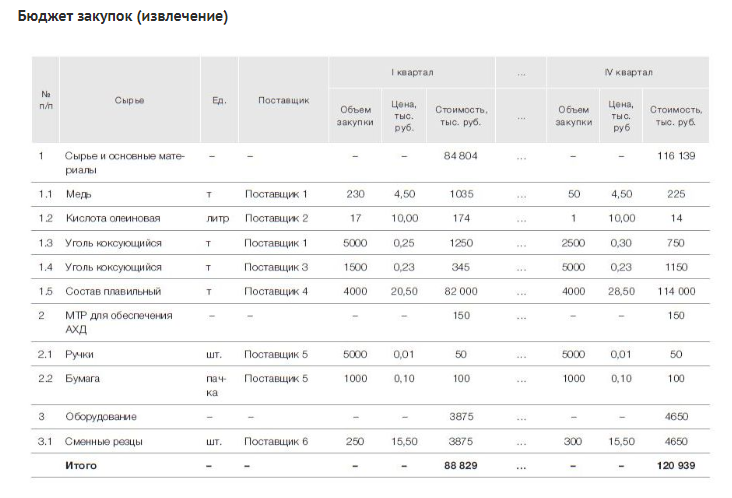 Логика составления бюджета
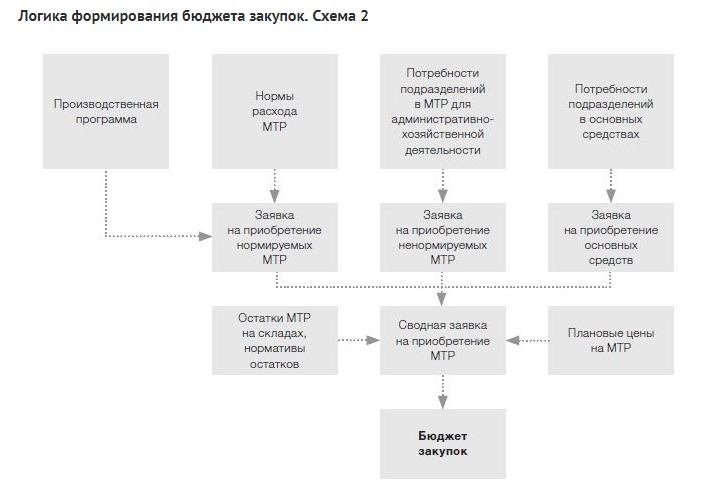 Проведение новых тендеров
Рассылка тендеров 
Этим занимаются компании, специализирующиеся на подборе информации о торгах, проводимых в конкретном промежутке времени. Чаще всего тендерные сайты присылают неполную и перемешанную информацию о проводимых конкурсах, которую приходится довольно долго рассортировывать, как в первом варианте.
Подписка на тендеры 
Наиболее рациональный и выгодный вариант. Существует множество организаций, которые на платной или бесплатной основе занимаются рассылкой информации о проводимых конкурсах.
Проведение новых тендеров
Формирование потребности
Необходимо сформировать потребность в проведении тендеров
Проведение тендера и определение победителей
Заявки на безальтернативной основе
Заявки на безальтернативной основе
Заявки на безальтернативной основе
Заявки на безальтернативной основе
Заявки на безальтернативной основе
Исключение из положения о закупках
Прежде всего, к исключениям отнесены закупки у юридических лиц, являющихся взаимозависимыми с заказчиком в соответствии с Налоговым кодексом РФ и указанных в положении о закупках заказчика. При этом в положении о закупке должно содержаться обоснование включения в него лица в соответствии с Налоговым кодексом РФ, то есть обоснование наличия взаимозависимости.
Ранее заказчики часто предусматривали в положениях о закупках возможность закупки у своих дочерних обществ как единственных поставщиков. Это не исключало необходимости проведения закупок и размещения информации в ЕИС. Кроме того, в ряде случаев такая практика признавалась ограничивающей конкуренцию и влекла выдачу предписаний о внесении изменений в положение о закупках.
Исключение из положения о закупках
Исключение из положения о закупках
Форс-мажор
В Гражданском кодексе им дано следующее определение: чрезвычайные обстоятельства, предотвратить которые невозможно при существующих условиях, влекущие за собой невозможность исполнения договорных обязательств (ч. 3 ст. 401 ГК РФ). Сюда можно отнести, например, стихийные бедствия, войны, эпидемии и т. д. Как следствие, доказанный факт наступления таких обстоятельств освобождает стороны сделки от ответственности, т. к. исключает их вину.
Форс-мажор
Форс-мажор
Анализ отдельных критериев
Модуль 4
Методы определения наилучшего предложения от поставщика и заключение договора
 
3.1. Установление критериев отбора поставщиков товаров, работ, услуг
3.2. Стоимостные критерии оценки (цена, расходы на эксплуатацию, стоимость жизненного цикла товара)
3.3. Нестоимостные критерии оценки (оценка качества, квалификации участников закупки, опыта работы)
3.4. Оценка дополнительных критериев для выбора поставщика
3.5. Заключение договора
Определение стоимости при подаче заявки
Вопрос определения стоимости поставщиком товаров, работ, услуг четко не установлен в законодательстве, поэтому определение цены является существенным вопросом при подаче документов на конкурс или аукцион. Поэтому при определении цен необходимо исходить из следующего.
Часто при подаче заявки используется метод идентичных цен. Это метод, при котором определяются цены аналогов  из общеизвестных источников 
 Налогов или аналогов???
Начальная цена
Особенности определения цены
Во-первых, цена должна быть рыночной, то есть цена не должна значительным образом отличаться от сопоставимых цен на рынке. В некоторых конкурсах и аукционах предусмотрены антидемпинговые меры. Например, могут отклоняться заявки, которые предусматривают отклонение цены более чем на 25%.
 
Пример 1
Начальная цена составила 1 000 000 рублей.
Компания ООО «Стайл» предложила стоимость 650 000 рублей, в результате, конкурсная заявка была отклонена ввиду демпинговой цены.
Особенности определения цены
Пример 2
Необходимо включить в документацию антидемпинговые меры. Например, победитель уклонился от заключения контракта и заказчик предложил заключить его участнику аукциона, заявке которого присвоен второй номер, с чем участник согласился. Однако предложенная им цена контракта была на 25% ниже начальной (максимальной) цены контракта. Следовательно, к этому участнику должны применяться антидемпинговые меры: представление повышенного обеспечения исполнения контракта или информации, подтверждающей добросовестность.
Указанные требования участником не были исполнены. На этом основании антимонопольный орган включил сведения о нем в реестр недобросовестных поставщиков (РНП).
Особенности определения цены
Во-вторых, при определении цены необходимо исходить из того, что цена является твердой и изменению не подлежит. 
Из данного правила существует единственное исключение: в ряде случаев в контракте могут быть определены ориентировочное значение цены или формула цены и максимальное значение цены контракта, предусмотренные в документации о закупке. Перечень случаев, в которых при заключении контракта указываются формула цены и ее максимальное значение, установлен Постановлением Правительства РФ от 13.01.2014 N 19.
Особенности определения цены
заключение контракта на предоставление услуг обязательного страхования, предусмотренного федеральным законом о соответствующем виде обязательного страхования;
заключение контракта на предоставление агентских услуг при условии установления в контракте зависимости размера вознаграждения агента от результата исполнения поручения принципала;
заключение контракта на предоставление услуг по оценке недвижимого имущества при условии установления в контракте пропорционального отношения размера вознаграждения оценщика к оценочной стоимости подлежащего оценке имущества.
Корректировка цены
Нарушения
Например, такая ситуация является достаточно частой в строительстве.
Повторные торги могут быть проведены в том случае, если самая низкая цена, предложенная оферентами, значительно превышает расчетную цену, определенную экспертами с учетом статистических и прогнозируемых индексов цен в строительстве (п. 7.31 Распоряжения Госкомимущества РФ N 660-р, Госстроя РФ N 18-7 от 13.04.1993 (ред. от 18.10.1994) "Об утверждении Положения о подрядных торгах в Российской Федерации").
Аналогичная ситуация может сложиться и в случае, если участник тендера создает несколько аналогичных компаний, которые предлагают заведомо более высокую цену.
Подобная ситуация была рассмотрена в Постановлении Арбитражного суда Центрального округа от 18 мая 2015 г. по делу N А23-4478/2014.
Комиссия УФАС, проверяя заявления о демпинге при проведении тендера, установила, что заявки общества и другого участника тендеров были поданы с одного IP-адреса в течение незначительного промежутка времени (секунды). При этом другое юрлицо предлагало самую низкую цену контракта и по результатам признавалось победителем, но в итоге отказывалось заключать контракт. Контракт в такой ситуации заключался с обществом.
Оценка стоимостных предложений конкурентов
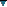 Финансовое обеспечение
Финансовое обеспечение может предоставляться в виде:
- банковской гарантии 
- путем внесения денежных средств.
Обеспечение заявки служит для заказчика гарантией, что участие в государственных закупках будут принимать добросовестные поставщики.
В обязательном порядке заказчик устанавливает требования к обеспечению заявки при проведении электронных аукционов и конкурсов (ч. 1 ст. 44 закона 44-ФЗ).
При проведении запроса предложений требование по обеспечению заявки устанавливается только в том случае, если данный способ используется вместо несостоявшихся электронных аукционов и конкурсов (п. 1 ч. 4 ст. 83 закона 44-ФЗ).
Размер обеспечения
Возврат средств поставщику
Средства не возвращаются
Возврат средств
Согласно части 13 статьи 44 Закона N 44-ФЗ возврат денежных средств, внесенных в качестве обеспечения заявок, не осуществляется, а в случае проведения электронного аукциона денежные средства, внесенные в качестве обеспечения заявок, перечисляются на счет заказчика, в том числе в случае уклонения или отказа участника закупки заключить контракт.
Таким образом, в случае уклонения или отказа участника закупки заключить контракт, денежные средства, внесенные в качестве обеспечения заявки, перечисляются на счет заказчика вне зависимости от результатов включения данного участника в реестр недобросовестных поставщиков.
Судебная практика
1. В случае признания участника уклонившимся от подписания контракта денежные средства, внесенные в качестве обеспечения, не возвращаются. Действия оператора электронной площадки, не перечислившего на счет заказчика денежных средств, внесенных победителем аукциона в качестве обеспечения заявки на участие в аукционе, нарушают пункт 1 части 13 статьи 44 Закона о контрактной системе и содержат признаки состава административного правонарушения, предусмотренного частью 3 статьи 7.31.1 Кодекса Российской Федерации об административных правонарушениях (Решение Арбитражного суда г. Москвы от 15.09.2015 по делу N А40-88591/15)
В качестве рекомендаций возможно дать следующие:
Своевременно перечисляйте суммы финансового обеспечения заявок.
В случае неперечисления средств или отказа от контракта компания-заказчик потеряет финансовое обеспечение и будет включена в реестр недобросовестных поставщиков.
Обеспечение контракта
По законодательству предусмотрено два вида обеспечения:
- заявки;
- контракта.
Обеспечение заявки предусматривает возможность подачи самой заявки, а обеспечение контракта подтверждает возможности исполнителя выполнить условия самого контракта.
Обеспечение контракта
1) приемку поставленного товара, выполненной работы (ее результатов), оказанной услуги, а также отдельных этапов поставки товара, выполнения работы, оказания услуги (далее - отдельный этап исполнения контракта), предусмотренных контрактом, включая проведение в соответствии с настоящим Федеральным законом экспертизы поставленного товара, результатов выполненной работы, оказанной услуги, а также отдельных этапов исполнения контракта;
2) оплату заказчиком поставленного товара, выполненной работы (ее результатов), оказанной услуги, а также отдельных этапов исполнения контракта;
3) взаимодействие заказчика с поставщиком (подрядчиком, исполнителем) при изменении, расторжении контракта.
Обеспечение не требуется
Обеспечение не требуется, если размер контракта менее 500 000 рублей.
 Постановлением от 06.03.2015 № 199 государственным заказчикам разрешено самостоятельно определять необходимость обеспечения в следующих случаях:
если участник закупки – субъект малого предпринимательства или некоммерческая социально ориентированная организация;
в проекте контракта указаны условия, регламентирующие банковское сопровождение контракта;
авансовые платежи по контракту перечисляются на счет, который открыт территориальному органу Федерального казначейства или финансовому органу субъекта РФ, муниципального образования в учреждениях Банка России
Обеспечение не требуется
размер аванса в соответствии с контрактом не более 15% в случае, если закупка осуществляется для обеспечения федеральных нужд. Субъекты федерации и муниципальные образования вправе самостоятельно установить предельный размер авансового платежа, при выплате которого предоставление обеспечения не является обязательным при закупке с целью удовлетворения нужд субъекта федерации или муниципального образования соответственно;
в контракте предусмотрена оплата не более 70% стоимости поставки при закупке для федеральных нужд, а остаток оплаты предусмотрен только после полного выполнения услуг или поставки товаров. В данном случае субъект и муниципальное образование также вправе самостоятельно определять размер первоначальной оплаты при закупке для нужд обеспечения органов власти субъекта или муниципального образования;
участник закупки является бюджетным учреждением, предложившим низкую стоимость товаров или услуг, но не более 25% от первоначальной стоимости контракта.
Размер обеспечения
Размер обеспечения – 5 – 30% от начальной (максимальной) цены контракта.
Если при проведении конкурса или аукциона начальная (максимальная) цена контракта составляет более чем 15 миллионов рублей и участником закупки, с которым заключается контракт, предложена цена контракта, которая на 25% и более ниже начальной (максимальной) цены контракта, контракт заключается только после предоставления таким участником обеспечения исполнения контракта в размере, превышающем в полтора раза размер обеспечения исполнения контракта, указанный в документации о проведении конкурса или аукциона, но не менее чем в размере аванса (если контрактом предусмотрена выплата аванса).
Размер обеспечения
Позиция ФАС
В Решении ФАС России от 16.11.2015 по делу N К-1545/15 ФАС рассматривал жалобу поставщика на действия заказчика. Заказчиком в документации об аукционе установлены неправомерные требования в отношении сроков возврата обеспечения исполнения контракта, в проекте государственного контракта установлено неправомерное требование о получении подрядчиком разрешения на строительство, неправомерно объединены в один лот работы по проектированию и строительству. Жалоба признана необоснованной, так как срок возврата обеспечения установлен в соответствии с требованиями Закона о контрактной системе, разрешение на строительство получено заказчиком, в рамках исполнения государственного контракта не предусмотрены работы по разработке проектной документации.
Судебная практика
В Постановлении Арбитражного суда Дальневосточного округа от 19.05.2015 N Ф03-1711/2015 по делу N А37-1592/2014 суд признал необоснованным отказ от заключения государственного контракта на восстановление гравийного покрытия автомобильной дороги. В заключении контракта отказано по причине несоответствия предоставленной истцом в обеспечение исполнения контракта банковской гарантии требованиям действующего законодательства. Однако суд признал отказ в заключении договора незаконным, так как предоставленная истцом банковская гарантия по своему содержанию соответствует требованиям действующего законодательства, оснований для отказа в ее принятии не установлено.
Рекомендации
Дополнительные расходы при реализации контракта
На сегодняшний день размер цены контракта, при которой или при превышении которой существенные условия контракта могут быть изменены, составляет (Постановление Правительства РФ от 19.12.2013 № 1186):
10 млрд руб. – для контракта, заключенного для обеспечения федеральных нужд;
1 млрд руб. – для контракта, заключенного для обеспечения нужд субъекта РФ;
500 млн руб. – для контракта, заключенного для обеспечения муниципальных нужд.
Дополнительные расходы при реализации контракта
При реализации любого контракта могут возникнуть дополнительные расходы. Причин возникновения подобных расходов может быть достаточно много:
- заказчик не предусмотрел все виды работ (например, требуются дополнительные работы);
- подрядчик заключил договор в условиях демпинга;
- подрядчик неправильно рассчитал расходы на реализацию контракта;
- подрядчик не учел удорожание работ, услуг, инфляцию и другие причины, которые могут привести к повышению стоимости договора.
Проблемы увеличения цены
Вместе с тем, проблемой дополнительных расходов для подрядчика является то, что цена является твердой и увеличению не подлежит. Следовательно, в отношении строительства ограждения будет проводиться новый тендер, в котором может победить другой подрядчик, однако возможен и пересмотр позиций в отношении стоимости строительства.
В некоторых случаях в самом контракте предусматривается незначительное увеличение стоимости контракта.
 
Пример
3.2. Общая стоимость работ (услуг) включает в себя все затраты, издержки и иные расходы Исполнителя, связанные с исполнением настоящего Государственного контракта.
3.3. В случае изменения объема выполняемых работ (оказываемых услуг) в соответствии с пп. 5.1.6 настоящего Государственного контракта Государственный заказчик по согласованию с Исполнителем вправе уменьшить или увеличить цену (стоимость) Государственного контракта пропорционально объему указанных дополнительных работ (услуг) или объему указанной части работ (услуг), но не более чем на 5% такой цены. Соответствующие изменения положений Государственного контракта осуществляются путем подписания Сторонами Дополнения к настоящему Государственному контракту.
Решения суда
На практике, дополнительные расходы могут возникнуть и  в случае расторжения договора Заказчиком, например, при нарушении сроков. Однако суд может отказать в расторжении договора именно по причине дополнительных расходов госзаказчика.
Сам факт нарушения ответчиком условий договора в части ввода дома в эксплуатацию не служит основанием для расторжения договора; истец должен доказать существенность нарушения контрагентом условий контракта.
Действительно, в установленный сторонами срок объект не был введен в эксплуатацию. Вместе с тем, как поясняет ответчик и следует из представленных им справок ф. КС-3, строительство дома продолжается, в настоящее время большая часть объема работ выполнена; ответчик не отказывается от исполнения своих обязательств по контракту. В ходе состоявшихся ранее судебных заседаний истец также пояснял, что заинтересован в получении квартир, являющихся предметом государственного контракта.
По мнению суда, нарушение ответчиком срока ввода объекта в эксплуатацию не означает невозможность достижения истцом цели договора - получения квартир. Напротив, расторжение договора может повлечь для него дополнительные расходы по проведению конкурса и заключению нового государственного контракта для реализации государственной программы (Решение Арбитражного суда Свердловской области от 28.08.2008 по делу N А60-9537/2008-С1).
Решения суда
Расторгнуть контракт по причине финансового кризиса и резкого увеличения цен нельзя
Судебная практика исходит из того, что ухудшение экономической ситуации, финансовый кризис или просто падение курса валюты относятся к таким обстоятельствам, которые стороны, ведущие предпринимательскую деятельность, должны были предвидеть, вступая в договорные отношения (см., например, постановление Президиума ВАС РФ от 13.04.2010 № 1074/10 по делу № А40-90259/08-28-767).
В некоторых случаях суды исходят из того, что увеличить твердую цену контракта нельзя. Невозможно увеличение твердой цены контрактов, стоимость дополнительных работ оплачена в рамках исполнения обязательств по контракту (Постановление Арбитражного суда Дальневосточного округа от 30.11.2015 N Ф03-5139/2015 по делу N А73-3884/2015).
Решение суда
В соответствии со статьей 709 ГК РФ в договоре подряда указываются цена подлежащей выполнению работы или способы ее определения. Цена в договоре подряда включает компенсацию издержек подрядчика и причитающееся ему вознаграждение. Цена работы (смета) может быть приблизительной или твердой. Подрядчик не вправе требовать увеличения твердой цены, а заказчик ее уменьшения, в том числе в случае, когда в момент заключения договора подряда исключалась возможность предусмотреть полный объем подлежащих выполнению работ или необходимых для этого расходов.
Как верно установлено и учтено судами при рассмотрении возникшего спора в соответствии с условиями контрактов (п. п. 2.5, 4.5, 15.3), в случае, если площадь построенного жилого помещения уточнена в соответствии с данными технических паспортов, при увеличении площади предмет (цена) контракта остается неизменной, разница возмещению не подлежит. Исполнитель не вправе требовать увеличения цены контракта. Превышение проектных объемов и стоимости работ, предусмотренных контрактом, оплачиваются исполнителем за свой счет.
Рекомендации
Банковская гарантия
Основания отказа в банковской гарантии
Из документации
Способ обеспечения исполнения контракта определяется участником электронного аукциона, с которым заключается контракт, самостоятельно из числа следующих: 
1) безотзывная банковская гарантия, выданная банком, включенным в предусмотренный ст.74.1 Налогового кодекса РФ перечень банков, отвечающих установленным требованиям для принятия банковских гарантий в целях налогообложения, соответствующая требованиям ст.45 федерального закона от 05.04.2013 №44-ФЗ «О контрактной системе в сфере закупок товаров, работ, услуг для обеспечения государственных и муниципальных нужд» и включенная в Реестр банковских гарантий, размещенный в единой информационной системе;
2) внесение денежных средств на нижеуказанный счет, на котором в соответствии с законодательством РФ учитываются операции со средствами, поступающими Заказчику
Порядок оформления гарантии
1. Определить банк, который будет выступать гарантом исполнения контракта по банковской гарантии.
2. Уточнить условия выдачи банковской гарантии и перечень документов, требуемых конкретным банком для оформления банковской гарантии.
Примерный перечень документов, необходимых для рассмотрения банком вопроса о выдаче банковской гарантии:
- заявление о предоставлении банковской гарантии (по форме банка);
- информация о лице, которому предоставляется банковская гарантия (как правило, в форме анкеты);
- копии учредительных документов названного лица;
- копии документов, подтверждающих полномочия руководителя и иных лиц, уполномоченных на осуществление действий от имени организации;
- бухгалтерская отчетность за последние отчетные периоды, расшифровки к ней;
- проект заключаемого контракта.
Порядок оформления гарантии
3. Получить от банка следующие документы:
- экземпляр договора банковской гарантии;
- банковскую гарантию в письменной форме на бумажном носителе или в форме электронного документа;
- выписку из реестра банковских гарантий.
4. Убедиться, что банковская гарантия содержит все необходимые реквизиты.
Обратите внимание!
С 2015 года в ГК РФ были внесены изменения в отношении гарантий, теперь гарантия может выдаваться любым лицом, в том числе коммерческой организацией. Однако для целей госзакупок гарантии от коммерческих организаций не применяются.
Порядок оформления гарантии
5. Необходимо убедиться в том, что банк-гарант имеет право выдавать соответствующие банковские гарантии.
Для включения в перечень банк должен удовлетворять следующим требованиям:
1) наличие лицензии на осуществление банковских операций, выданной Банком России, и осуществление банковской деятельности в течение не менее пяти лет;
2) наличие собственных средств (капитала) банка в размере не менее 1 млрд руб.;
3) соблюдение обязательных нормативов, предусмотренных Федеральным законом от 10 июля 2002 г. N 86-ФЗ "О Центральном банке Российской Федерации (Банке России)", на все от четные даты в течение последних 6 месяцев;
4) отсутствие требования Банка России об осуществлении мер по финансовому оздоровлению банка на основании Федерального закона от 25 февраля 1999 г. N 40-ФЗ "О несостоятельности (банкротстве) кредитных организаций" и Федерального закона от 27 октября 2008 г. N 175-ФЗ "О дополнительных мерах для укрепления стабильности банковской системы в период до 31 декабря 2014 года".
Порядок оформления гарантии
6. Если поставщик или исполнитель не исполнит обязательства, то по ним будет отвечать гарант.
Для этого необходимо будет предоставить следующий перечень документов:
расчет суммы, включаемой в требование по банковской гарантии;
платежное поручение, подтверждающее перечисление денежных средств;
документ, подтверждающий факт наступления гарантийного случая в соответствии с условиями контракта (если требование по банковской гарантии предъявлено в случае ненадлежащего исполнения принципалом обязательств в период действия гарантийного срока);
документ, подтверждающий полномочия единоличного исполнительного органа (или иного уполномоченного лица), подписавшего требование по банковской гарантии (решение об избрании, приказ о назначении, доверенность)
Судебная практика
Чаще всего споры возникают в отношении необоснованного отклонения банковской гарантии
Например, в Постановлении Арбитражного суда Московского округа от 01.09.2015 N Ф05-11528/2015 по делу N А40-214737/14 суд признал отклонение банковской гарантии неправомерным действием заказчика. Заказчик отклонил гарантию, так как сумма в гарантии не соответствовала требованиям документации. Однако суд с этим не согласился. 
 У третьего лица отсутствовала обязанность по предоставлению обеспечения исполнения контракта в размере, превышающем в полтора раза размер обеспечения исполнения контракта, указанный в документации о проведении электронного аукциона.
Судебная практика
Установление дополнительных платежей
В Постановлении от 18.06.2014 N А56-54795/2013 ФАС Северо-Западного округа указал, что положения Закона N 44-ФЗ не содержат норм, которые бы предоставляли заказчику (уполномоченному органу) право устанавливать дополнительные требования к банковской гарантии, в том числе в отношении банков, выдающих соответствующие гарантии. Установление таких требований к банкам, как наличие у банка определенного рейтинга долгосрочной кредитоспособности по международным шкалам рейтинговых агентств, является дополнительным требованием к требованиям, предъявляемым к банковской гарантии положениями Закона N 44-ФЗ. Законом N 44-ФЗ урегулированы вопросы, связанные с заключением и исполнением контрактов, а также учтены особенности исполнения заключенных контрактов при выплате и возврате авансовых платежей.
Модуль 5
Необоснованная налоговая выгода при выборе контрагента

Практика реализации новых подходов к организации налогового контроля, повышение эффективности налоговых проверок, выявление схем уклонения от уплаты налогов. Внедрение концепции налогового контроля по отраслевому принципу. Система управления поведением налогоплательщика – альтернатива ВНП. Современные способы выявления случаев неуплаты налогов.
Контроль банков за уплатой налогов (Рекомендации ЦБ №18-МР и 5-МР).
Пределы осуществления прав по исчислению налоговой базы. Судебная практика применения статьи 54.1 НК РФ. Искажение сведений о хозяйственной деятельности: умышленные и случайные. Реальность хозяйственной операции и реальность исполнения сделки контрагентом, какие ситуации налоговая посчитает «уклонением от уплаты налогов».
Практика реализации новых подходов к организации налогового контроля
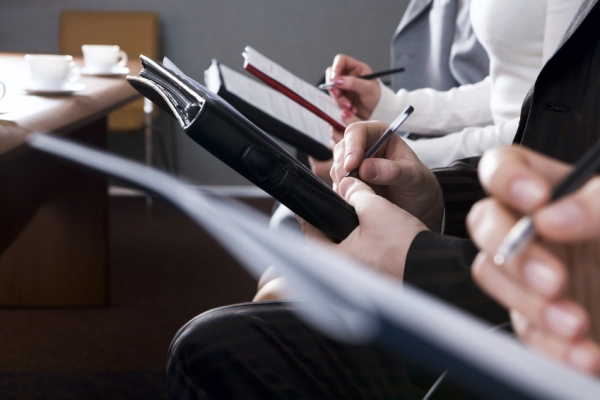 Практика реализации новых подходов к организации налогового контроля
Введение автоматизированной системы АСК НДС позволило уже сегодня сконцентрировать внимание на максимально рисковых компаниях, предъявляющих НДС к возмещению из бюджета. 
В налоговом законодательстве закреплен обязательный досудебный порядок урегулирования налоговых споров для решений по камеральным и выездным налоговым проверкам (п.2 ст.138 НК РФ). Это значит, что обжаловать решение по результатам налоговой проверки в суд, можно только после обращения с жалобой в вышестоящий налоговый орган.
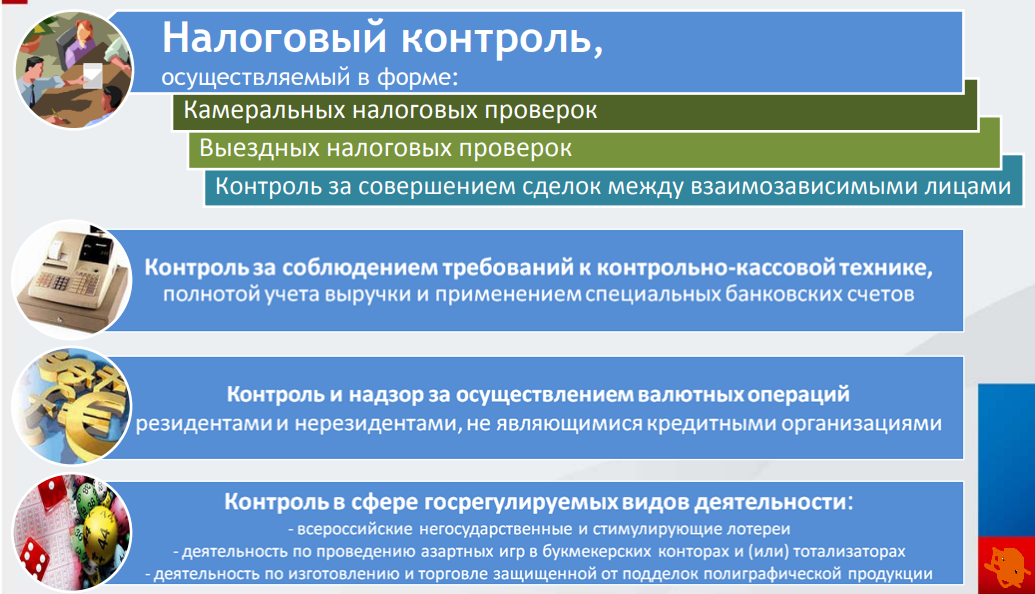 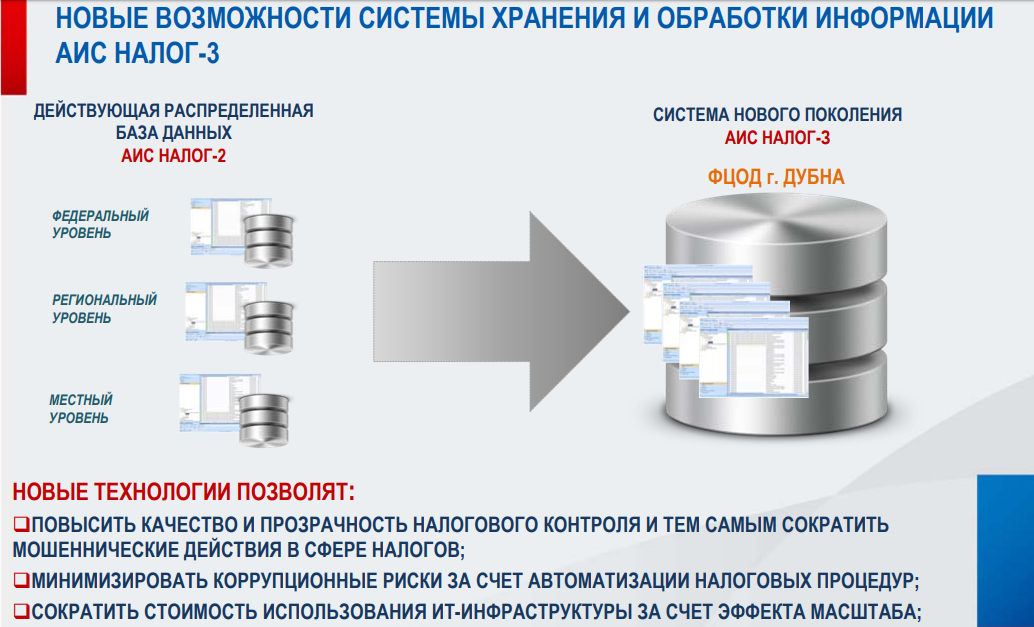 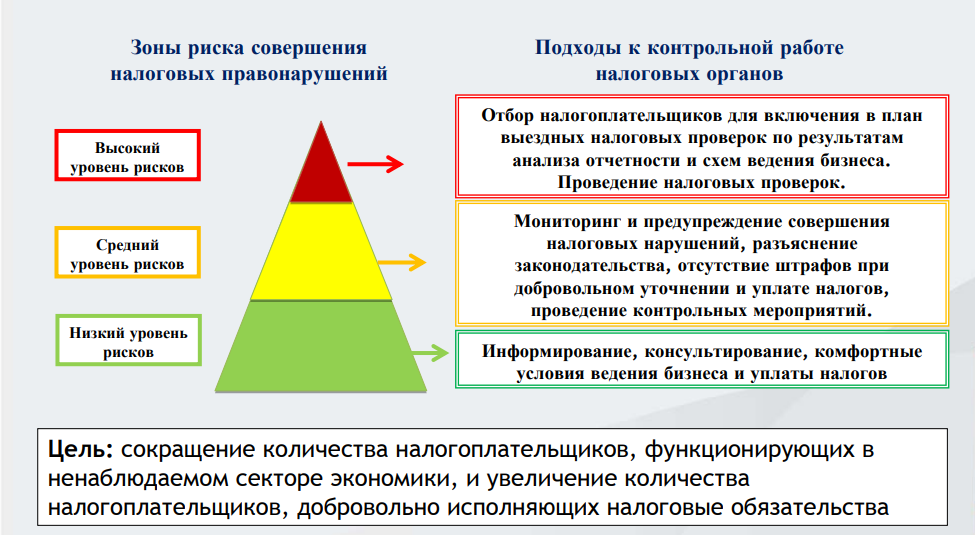 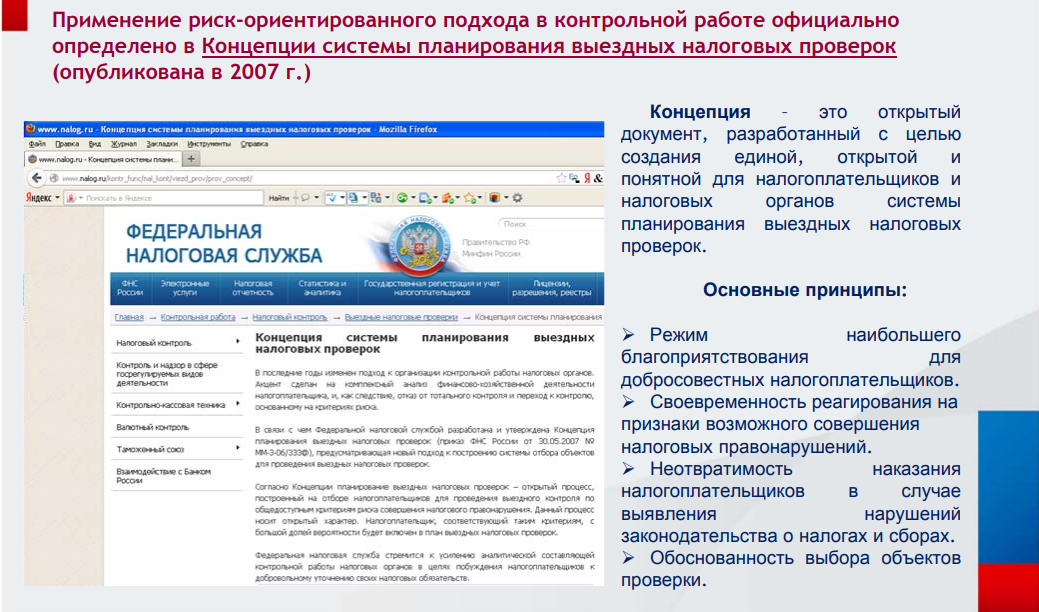 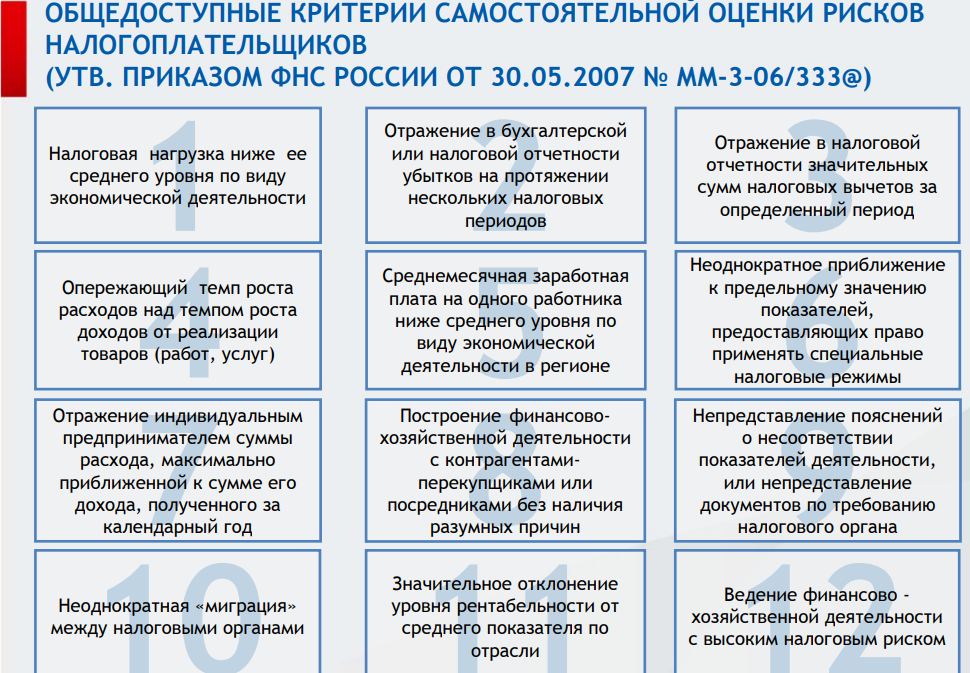 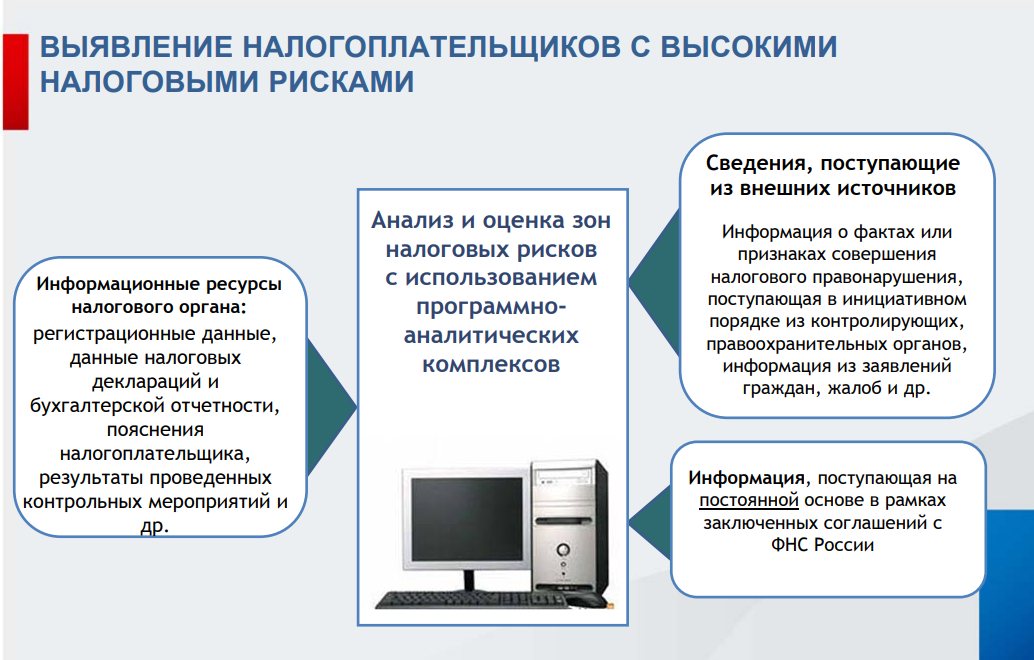 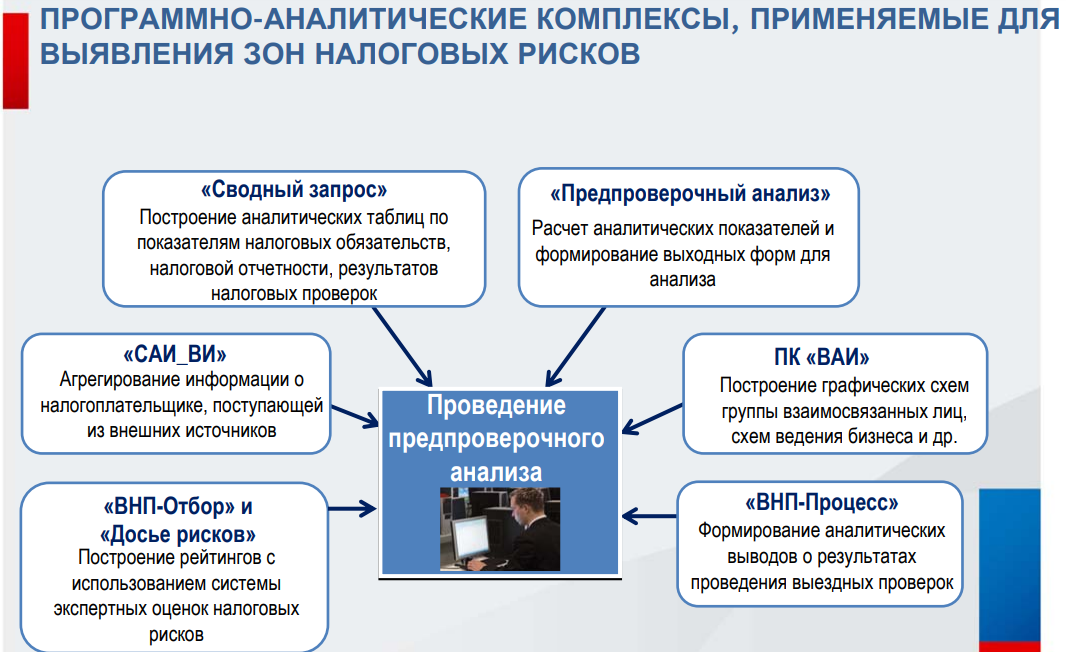 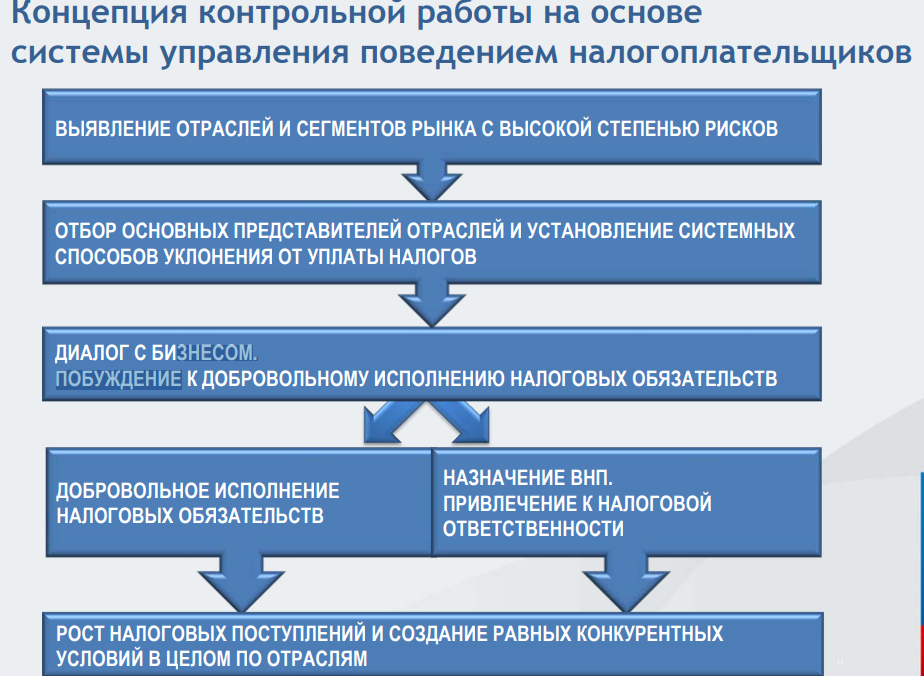 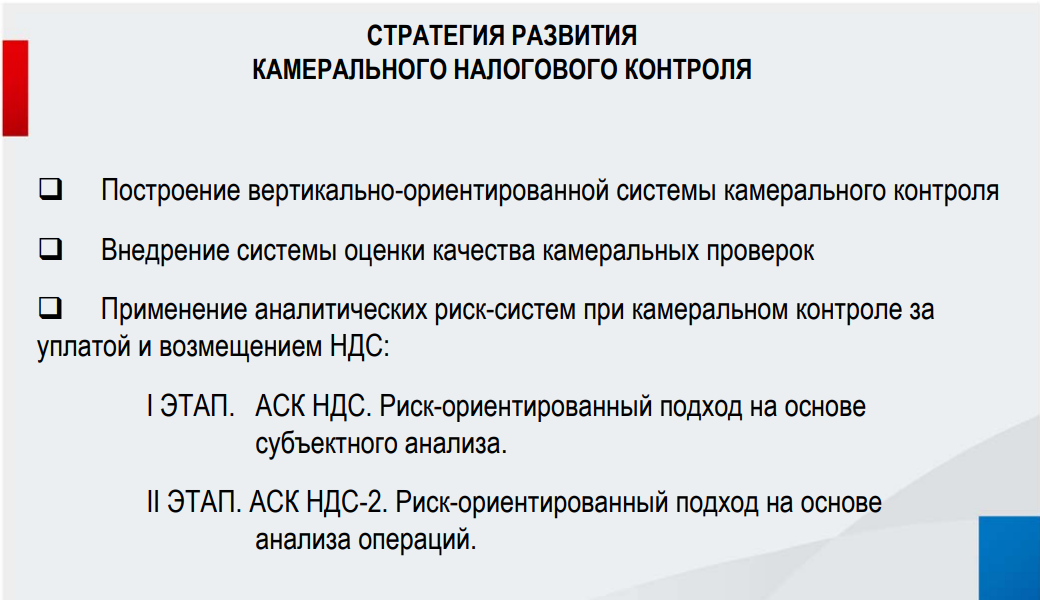 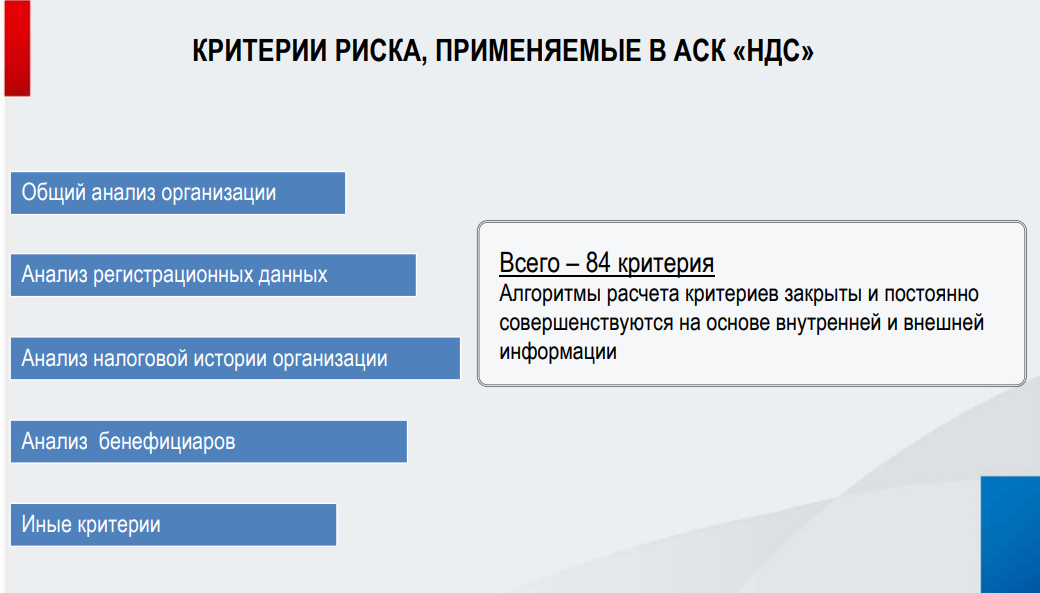 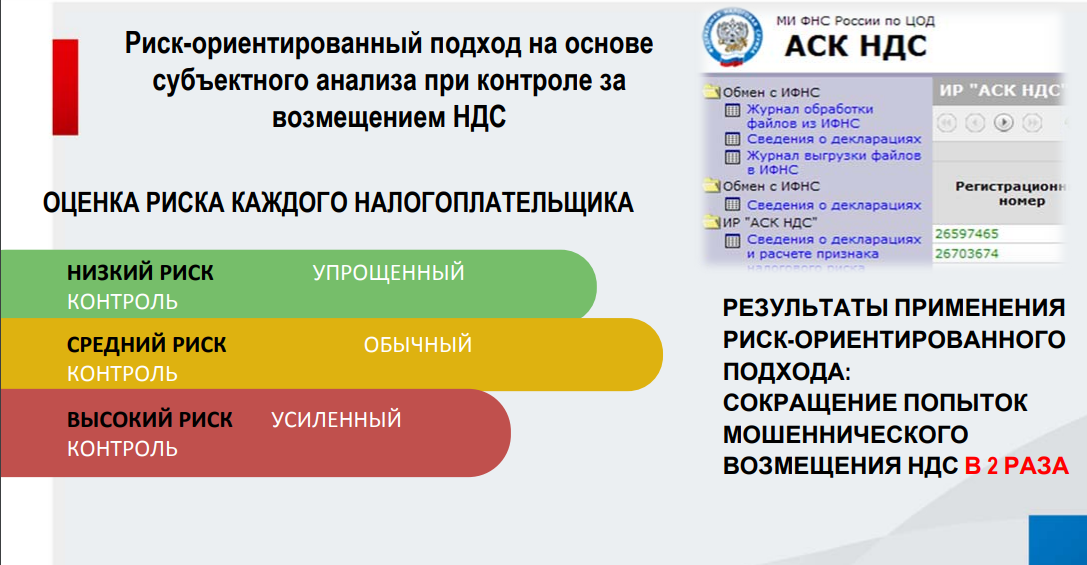 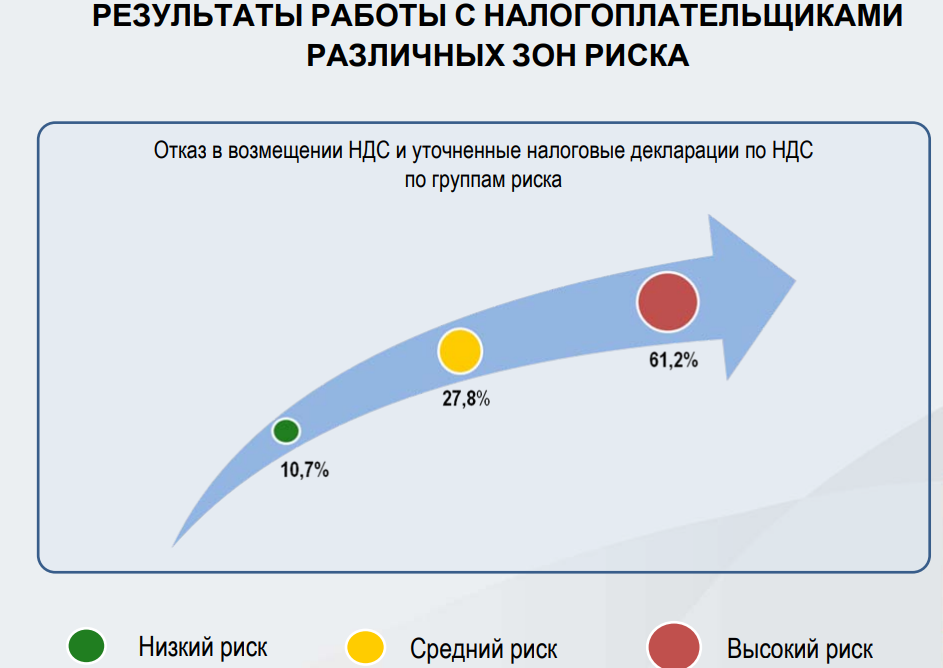 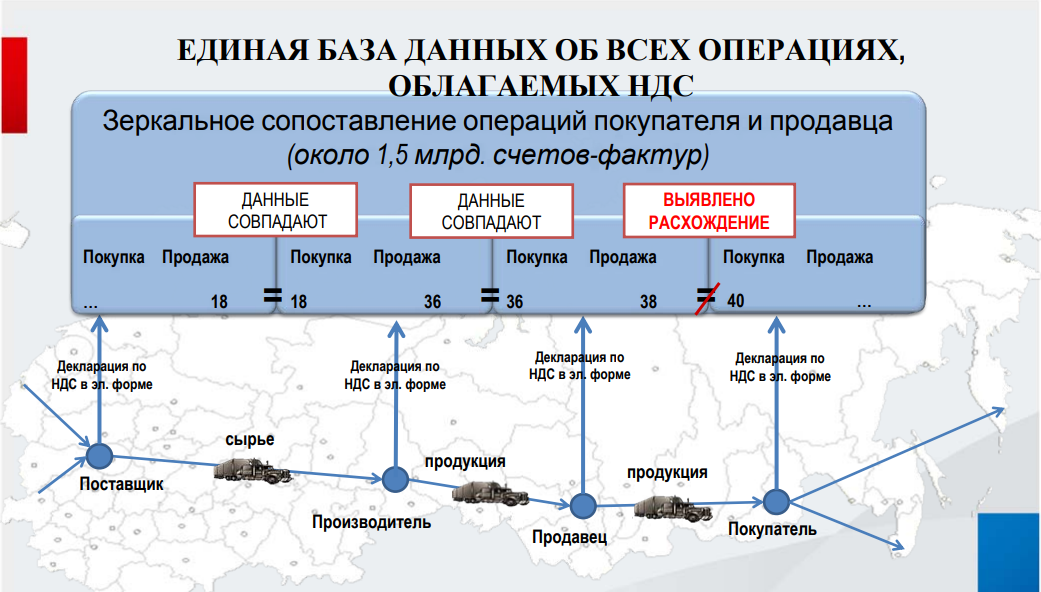 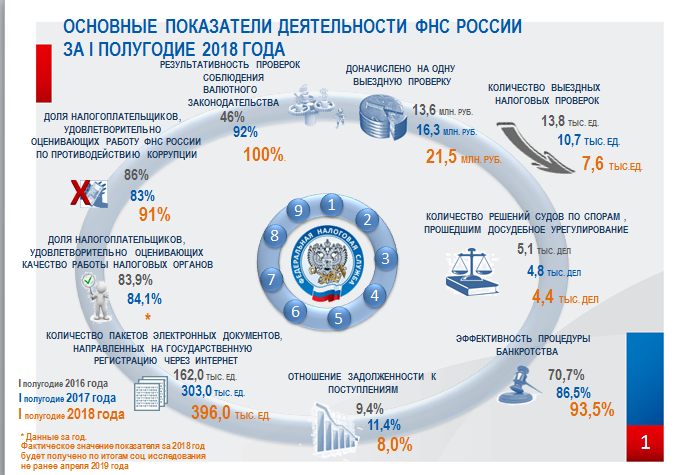 Повышение эффективности налоговых проверок
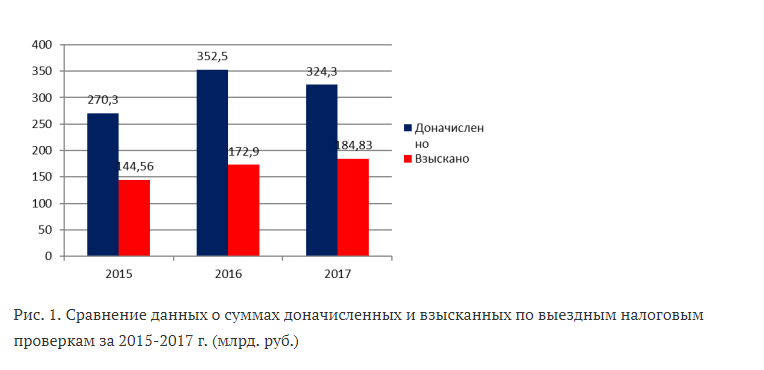 Повышение эффективности налоговых проверок
В 2015 году по результатам выездных налоговых проверок было доначислено 270,3 млрд. р., в 2016 352,5 млрд. р., в 2017 324,3 млрд. р. 
Но суммы доначислений не всегда равны суммам, реально полученным в бюджет. 
По результатам выездных проверок реально взыскано в 2015 г. 144,56 млрд. руб., в 2016 г. 172,9 млрд. руб., в 2017 г. 184,83 млрд. руб. 
Сопоставив данные о доначисленных суммах и реально взысканных можно сделать вывод, что имеется разрыв в 1,5–2 раза: в 2015 году реально в бюджет поступили только 53,48 % от сумм доначислений, в 2016 49,04 %, а в 2017 56,99 %.
Причины невзыскания средств
Основные схемы ухода от налогов
Основные схемы ухода от налогов
Основные схемы ухода от налогов
Умышленная неуплата
Умышленная неуплата — это когда бизнесмен построил «схему», чтобы уклоняться от налогов, например:
использовал однодневки;
подделывал документацию;
искусственно дробил бизнес, чтобы платить налог по специальному режиму.
Признаки
чеки незарегистрированных касс;
авансовые отчёты компании за период, когда этой компании ещё не существовало;
налоговые документы от имени контрагента оформлялись самим налогоплательщиком;
руководитель налогоплательщика был учредителем и руководителем однодневок;
создание резидента особой экономической зоны, уплачивающего налог на прибыль 0%, перевод всего имущества на него и вывод денег за границу в виде дивидендов;
формальный документооборот;
и другие доказательства.
Неосторожная неуплата
Неосторожная неуплата — это неуплата налога «по незнанию», когда предприниматель не собирался укрывать налоги, но так получилось, например:
арифметическая ошибка при расчётах налога;
некомпетентность бухгалтера.
Внедрение концепции налогового контроля по отраслевому принципу
Чтобы помочь налогоплательщикам оценить вероятность включения в план выездных налоговых проверок, ФНС России опубликовала значения среднеотраслевых показателей по видам экономической деятельности за 2017 год. Опираясь на эти сведения, они могут сравнить показатели своей финансово-хозяйственной деятельности с общедоступными критериями налоговых рисков.
Информация размещена в разделе «Концепция системы планирования выездных налоговых проверок». В таблице приведены данные налоговой нагрузки, рентабельности проданных товаров, продукции, работ, услуг и рентабельности активов организаций по видам экономической деятельности, характеризующих финансово-хозяйственную деятельность налогоплательщиков.
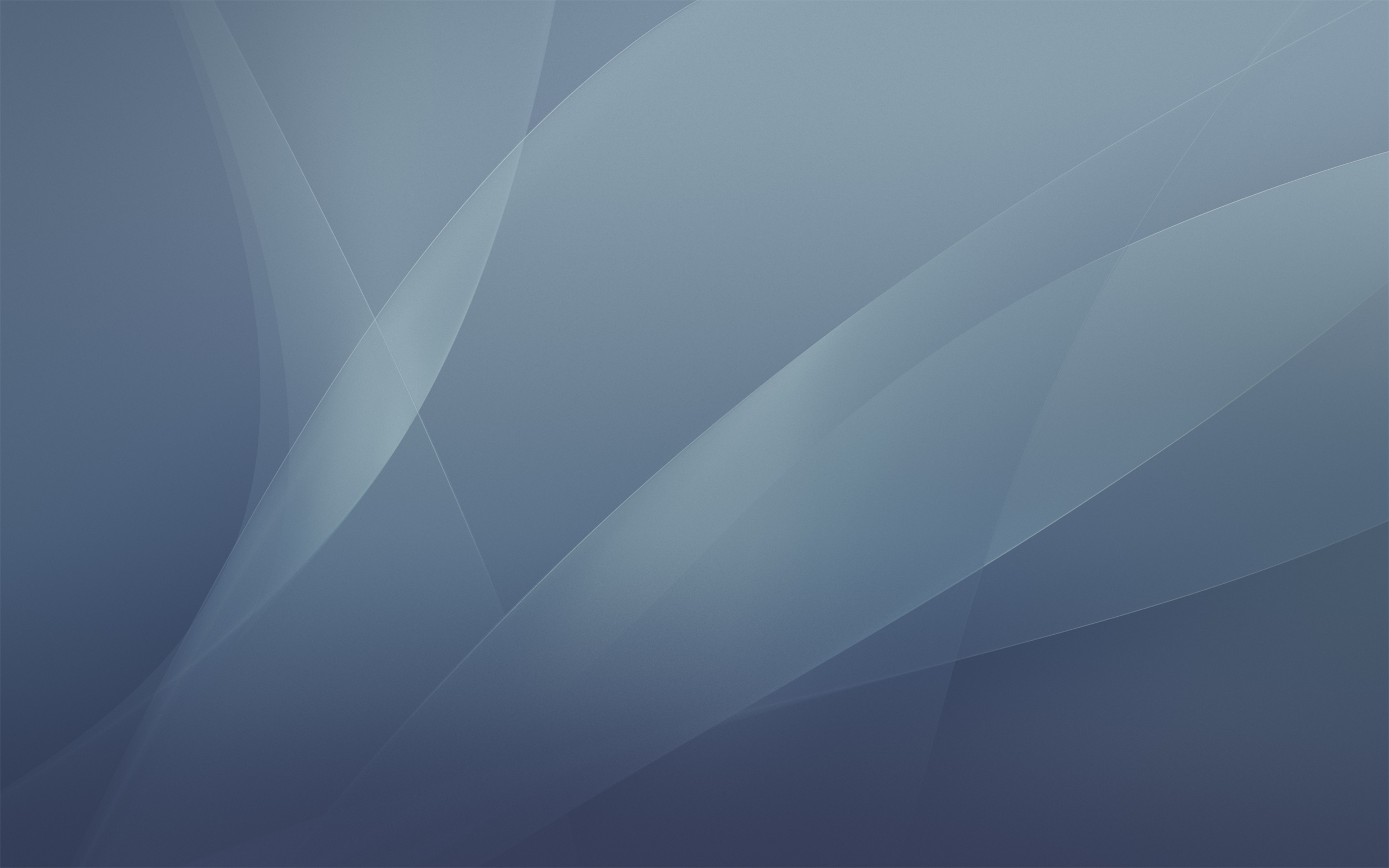 Налоговая нагрузка
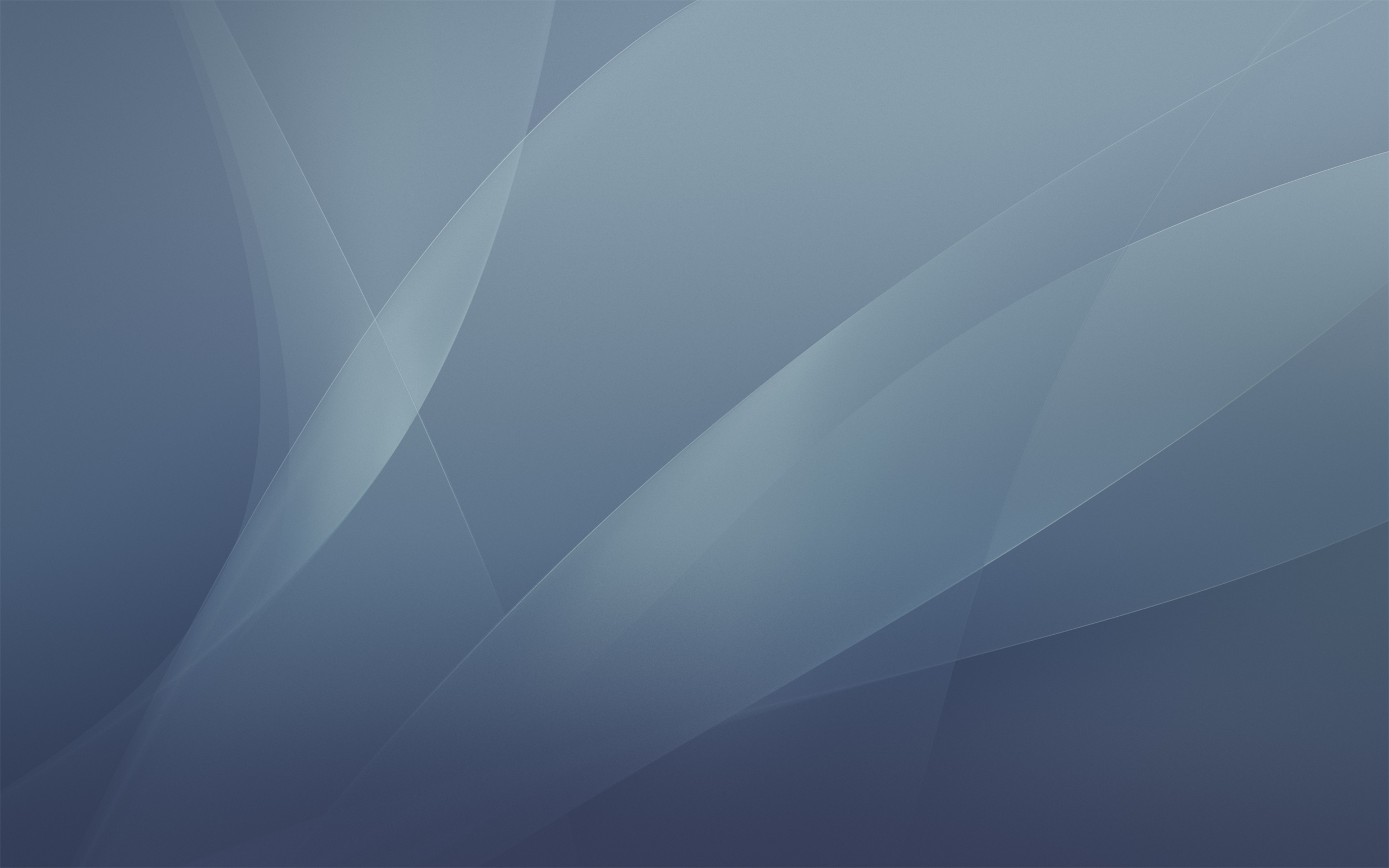 Рентабельность
Система управления поведением налогоплательщика
Налоговые органы приступили к Системе управления поведением налогоплательщиков  посредством построения и реализации отраслевой операционной модели контроля.
В марте 2015 года отраслевой пилотный проект по развитию на региональном уровне методов побуждения налогоплательщиков к добровольному исполнению налоговых обязательств стартовал и в Магаданской области. В  Управлении ФНС России по Магаданской области создана проектная команда, определена дорожная карта  отраслевого проекта, по результатам  анализа наиболее рисковых отраслей экономики региона и групп налогоплательщиков  отобраны  три  отрасли экономики: «добыча руд и песков драгоценных металлов», «производство, передача и распределение электроэнергии» и «производство общестроительных работ».
Система управления поведением налогоплательщика
Следующим этапом реализации отраслевой модели контроля стало  сравнение налогоплательщиков в одной и той же отрасли (рынке) между собой по технологическим, стратегическим, маркетинговым, финансово-экономическим показателям вне зависимости от региона осуществления деятельности с целью идентификации налоговых обязательств и их законности в отрасли, а также сумм налоговых поступлений, которые должны быть уплачены в бюджет при добросовестном исполнении налоговых обязательств в отрасли. Если одни организации, работающие в одной и той же отрасли (рынке), применяют незаконные схемы минимизации налоговых обязательств, а другие нет, то добросовестные налогоплательщики, соблюдающие законодательство, становятся неконкурентноспособными, что приводит зачастую к их уходу из отрасли или банкротству, тормозит развитие рынка и качества товаров (работ или услуг) и в конечном итоге отрицательно сказывается на динамике роста экономики и налоговых поступлений.
Современные способы выявления случаев неуплаты налогов
Современные способы выявления случаев неуплаты налогов
Современные способы выявления случаев неуплаты налогов
Современные способы выявления случаев неуплаты налогов
Выявление дробления бизнеса
Выявление дробления бизнеса
Выявление дробления бизнеса
Выявление признаков схем уклонения по договорам
Признаки схемы уклонения от налогов:
Договор комиссии. Комитентом не уплачивается НДС и налог на прибыль до конечной продажи товара комиссионером. Налоговиками в этой ситуации анализируются первичные документы и условия сделки: отчет комиссионера (агента), дату перечисления денежных средств, изменение цены по условиям договора, условие об оплате товара не позднее определенного срока, условие о перечислении оплаты за товар частями независимо от его реализации. При посреднических договорах обязательно составляется отчет комиссионера (или агента – при агентском договоре).
Как защититься:
Компании должны соблюдать все существенные условия договора комиссии, не допускать двоякого толкования фактов хозяйственной деятельности.
Выявление признаков схем уклонения по договорам
Договор лизинга. По договору финансовой аренды (договору лизинга) арендодатель обязуется приобрести в собственность указанное арендатором имущество у определенного им продавца и предоставить арендатору это имущество за плату во временное владение и пользование. В случаях, когда договоры купли-продажи заменяются договорами лизинга, оплата фактически производится в рассрочку и обозначается как лизинговые платежи.
Как защититься:
Срок действия договора лизинга должен быть более двух календарных лет, а также должны быть соблюдены все существенные условия для договора лизинга. Идеальный вариант – заключение договора лизинга со специализированной организацией.
Выявление признаков схем уклонения по договорам
Договор реализации долей в уставном капитале. Сделка по реализация долей в уставном капитале не облагается НДС. Поэтому, чтобы избежать уплаты НДС, налогоплательщики продажу недвижимости или оборудования иногда оформляют как реализацию доли в уставном капитале. 

Как защититься:
Сделки по реализации недвижимости лучше проводить по согласованию с налоговыми консультантами, чтобы избежать серьезных налоговых рисков.
Контроль банков за уплатой налогов
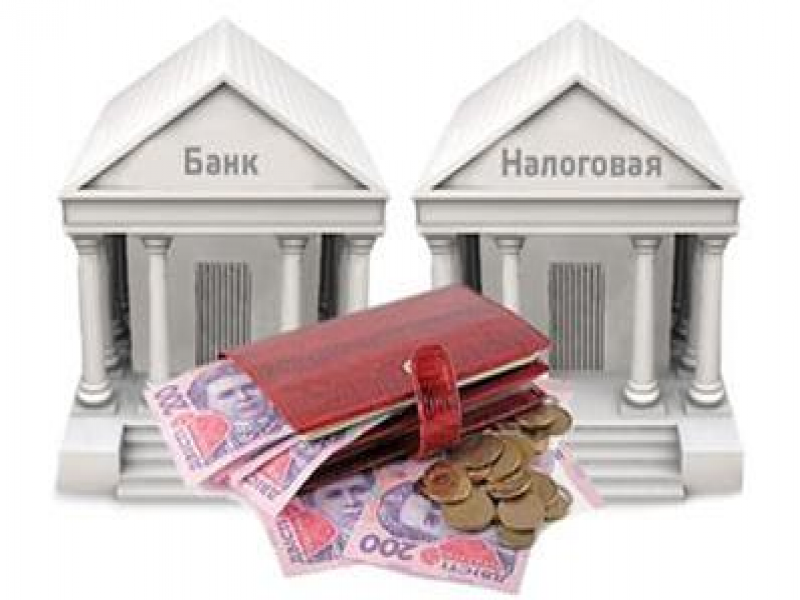 Рекомендации 18-МР
Рекомендации 18-МР
Рекомендации 18-МР
Рекомендации 5-МР
Рекомендации 5-МР
Пределы осуществления прав по исчислению налоговой базы
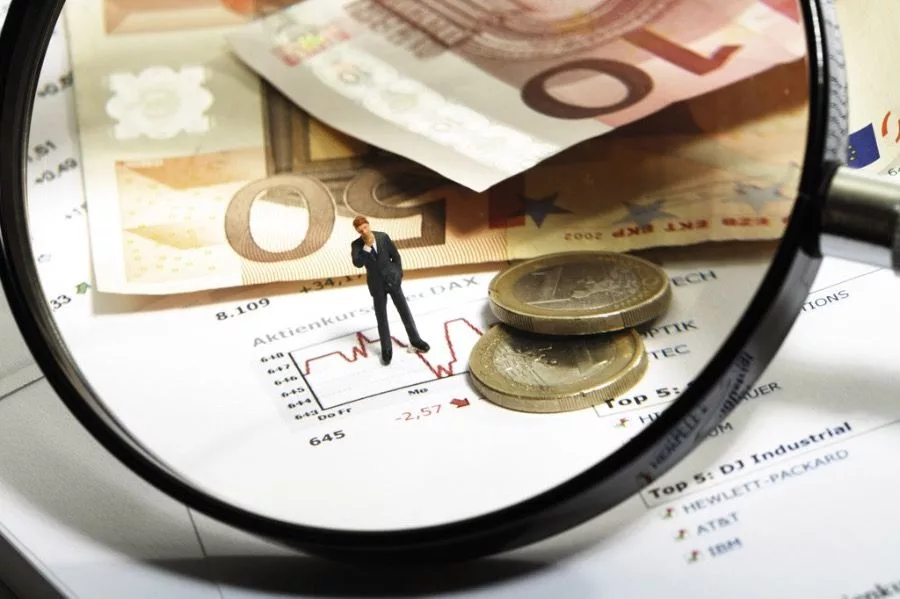 Необоснованная налоговая выгода
Ранее действующие правила
Нарушения, которые нашли отражение в практике
НЕОБОСНОВАННАЯ НАЛОГОВАЯ ВЫГОДА
противоречия в доказательствах относительно цепочки движения товара к налогоплательщику и наличие неисполненных налоговых обязательств контрагентом сами по себе не могут свидетельствовать о необоснованности получения налогоплательщиком налоговой выгоды, если товар реально поставлялся (п. 31 обзора № 1);
доначисление налоговиками прямых налогов влечет уменьшение налоговой базы по налогу на прибыль, если операции входили в предмет проверки (п. 32 обзора);
для обоснованности налоговой выгоды в виде исключения земельных участков из объектов налогообложения по земельному налогу необходима совокупность таких факторов, как:
ограничение в обороте;
предоставление участков для обеспечения обороны и безопасности.
НЕИСПОЛНЕНИЕ НАЛОГОВЫМ АГЕНТОМ СВОИХ ОБЯЗАТЕЛЬСТВ
Неправомерное неудержание и (или) неперечисление (неполное удержание и (или) перечисление) сумм налога, подлежащего удержанию и перечислению налоговым агентом, влечет взыскание штрафа в размере 20 процентов от суммы, подлежащей удержанию и (или) перечислению.
В качестве примера возможно назвать Постановление Арбитражного суда Северо-Западного округа от 02.04.2015 N Ф07-749/2015 по делу N А42-1876/2014. В ходе выездной налоговой проверки общества налоговым органом были проверены табеля учета рабочего времени, расчеты заработной платы, штатное расписание организации, приказы по личному составу, банковские выписки, регистры счета 68.1 и карточки расчетов с бюджетом.
НЕРЫНОЧНОЕ ЦЕНООБРАЗОВАНИЕ
Но доводы налогоплательщиков в отношении кризисных ситуаций могут быть следующими:
Отклонение цен сделок
Допустимые отклонения цен
Налоговым органом не исследовался уровень цен
Объективные причины снижения цен из-за экономического кризиса
Доказательств невозможности определения рыночных цен методом идентичности однородных товаров не представлено
Факт существенного отклонения цены не доказан
Неуплата налога контролируемой иностранной компанией
Неуплата или неполная уплата контролирующим лицом, являющимся налогоплательщиком - физическим лицом или организацией, сумм налога в результате невключения в налоговую базу доли прибыли контролируемой иностранной компании влечет взыскание штрафа в размере 20 процентов от суммы неуплаченного налога в отношении прибыли контролируемой иностранной компании, подлежащей включению в налоговую базу по налогу на доходы физических лиц для контролирующих лиц, являющихся налогоплательщиками - физическими лицами, налоговую базу по налогу на прибыль организаций для контролирующих лиц, являющихся налогоплательщиками - организациями, но не менее 100 000 рублей.
МЕХАНИЗМЫ, ИСПОЛЬЗУЕМЫЕ НАЛОГОВЫМ ОРГАНОМ
Отслеживание налоговых рисков.
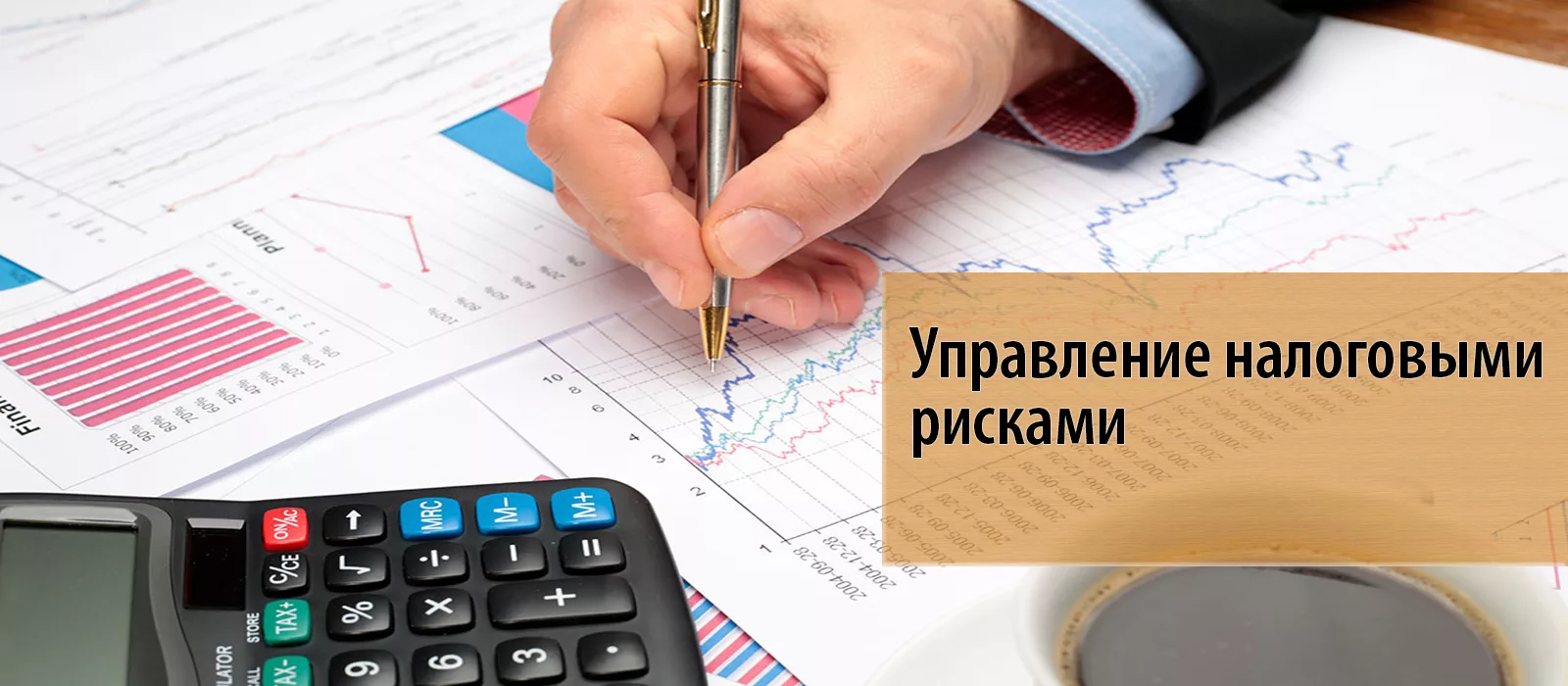 Отслеживание налоговых рисков.
Основные виды налоговых рисков.
Подтверждение проверки контрагентов
Договорные условия
Борьба с рисками
Модуль 6
Проблемные методы тендеров
 
Коррупционная уязвимость закупок и способы ее преодоления
Ошибки в тендерной документации
Ошибки при заключении и реализации контракта
Судебные споры о признании договора незаключенным
Судебные споры с Федеральной антимонопольной службой 
Судебные споры в отношении исполнения контракта
Коррупционная уязвимость закупок
Согласно статье 1 Федерального закона от 05.04.2013 N 44-ФЗ, целью закона является обеспечение гласности и прозрачности осуществления таких закупок, предотвращения коррупции и других злоупотреблений в сфере таких закупок, в части, касающейся:
1) планирования закупок товаров, работ, услуг;
2) определения поставщиков (подрядчиков, исполнителей);
3) заключения гражданско-правового договора, предметом которого являются поставка товара, выполнение работы, оказание услуги
4) особенностей исполнения контрактов;
5) мониторинга закупок товаров, работ, услуг;
6) аудита в сфере закупок товаров, работ, услуг;
7) контроля за соблюдением законодательства Российской Федерации и иных нормативных правовых актов о контрактной системе в сфере закупок товаров, работ, услуг для обеспечения государственных и муниципальных нужд.
Нарушения на рынке
Нарушения на рынке
Не допускается
Согласованные действия
Штрафные санкции
- на должностных лиц в размере от 20000 до 50000 рублей либо дисквалификацию на срок до трех лет; 
- на юридических лиц - от 1/100 до 15/100 размера суммы выручки правонарушителя от реализации товара (работы, услуги), на рынке которого совершено административное правонарушение, либо от 1/10 до 1/2 начальной стоимости предмета торгов, но не менее 100 000 рублей, а в случае если сумма выручки правонарушителя от реализации товара (работы, услуги), на рынке которого совершено административное правонарушение, превышает 75% совокупного размера суммы выручки правонарушителя от реализации всех товаров (работ, услуг) или административное правонарушение совершено на рынке товаров (работ, услуг), реализация которых осуществляется по регулируемым в соответствии с законодательством Российской Федерации ценам (тарифам), - в размере от трех тысячных до трех сотых размера суммы выручки правонарушителя от реализации товара (работы, услуги), на рынке которого совершено административное правонарушение, но не менее 100 000 рублей.
Судебная практика
Сговор участников в виде реализации общей стратегии поведения
В Постановлении Арбитражного суда Дальневосточного округа от 08.09.2014 N Ф03-3746/2014 по делу N А51-28478/2013 суд признал правомерным привлечение компании к административной ответственности Федеральной антимонопольной службой.  При анализе спорных аукционов в электронной форме была установлена следующая закономерность: наименьшие ценовые предложения поступали от двух участников аукциона, при рассмотрении вторых частей заявок которых оказывалось, что их заявки подлежали отклонению ввиду непредставления участниками необходимых документов, при этом лица, подавшие первую часть заявки на участие в аукционе, не выходили на торги в установленное время по причине установления минимальной цены исполнения контракта другими участниками, а победителем аукциона признавалось общество (истец по делу), предложившее минимальное снижение цены контракта, суд счел, что суды двух инстанций сделали правильный вывод о наличии в действиях участников по непредставлению документов признаков умышленности и плановых действий в пользу истца.
Судебная практика
Избыточные требования к участникам с целью выбора определенной компании
В Постановлении Арбитражного суда Московского округа от 24.02.2015 N Ф05-16816/2014 по делу N А40-12029/2014 суд признал требования Заказчика избыточными. Суд же проверив правомерность решения антимонопольного органа от 31.10.2013 N АД/34259 по делу N 1-17-1708/77-13, суды (первая и апелляционная инстанция) обоснованно указали, что конкурсной документацией предусмотрена необходимость наличия у претендента положительной деловой репутации в виде рейтинга надежности по версии рейтингового агентства "Эксперт РА", а также свидетельства о присвоении рейтинга рейтинговым агентством "Эксперт РА".
Вместе с тем, Приказом Министерства финансов Российской Федерации от 04.05.2010 N 37н, утвержден Порядок аккредитации рейтинговых агентств и ведения реестра аккредитованных рейтинговых агентств.
Судебная практика
При проведении тендера был использован критерий определения победителя, не предусмотренный закупочной документацией
В Постановлении Арбитражного суда Московского округа от 21.01.2015 N Ф05-15169/2014 по делу N А40-34303/14  (Определением ВС РФ от 13.05.2015 N 305-КГ15-3950 отказано в передаче дела N А40-34303/2014 в Судебную коллегию по экономическим спорам Верховного Суда РФ для пересмотра в порядке кассационного производства данного постановления) судьи признали нарушение при проведении закупок. В соответствии с пунктом 3 части 1 статьи 17 Федерального закона от 26.07.2006 N 135-ФЗ "О защите конкуренции" при проведении торгов, запроса котировок цен на товары запрещаются действия, которые приводят или могут привести к недопущению, ограничению или устранению конкуренции, в том числе нарушение порядка определения победителя или победителей торгов, запроса котировок.
Судебная практика
Отсутствие в конкурсной документации порядка оценки заявок по спорным критериям являлось формой предоставления необоснованного преимущества отдельным участникам
В Постановлении ФАС Восточно-Сибирского округа от 21.01.2014 по делу N А19-4709/2013 суды признали правомерными выводы антимонопольного органа о том, что отсутствие в конкурсной документации порядка оценки заявок по критериям "оценка предложения участника торгов по благоустройству места установки рекламной конструкции" и "оценка предложения участника торгов по праздничному оформлению города" является формой предоставления необоснованного преимущества и одновременно дискриминации отдельных участников, поскольку потенциальный участник не осведомлен о конкретных потребностях организатора торгов, соответствующих данным критериям, и о необходимых объемах их удовлетворения. Как результат каждый из участников делает свое конкурсное предложение, выраженное в дополнительных работах, услугах или товарах, не соответствующих установленным требованиям содержания наружных рекламных конструкций (ГОСТ Р 52044-2003 "Наружная реклама на автомобильных дорогах и территориях городских и сельских поселений. Общие технические требования к средствам наружной рекламы. Правила размещения") и не сопоставимых с предложениями других участников.
Борьба с коррупцией
В качестве мер по борьбе с коррупционной составляющей можно назвать следующие.
Во-первых, оспорить результат тендера возможно в соответствии с процедурой, предусмотренной самим тендером.
Во-вторых, возможно направить заявление о недобросовестной конкуренции в Федеральную антимонопольную службу.
В-третьих, возможно подать заявление в суд.
Ошибки
Ошибки, связанные с процедурой выдвижения на тендер
Для того, чтобы участвовать в различного рода тендерах, в том числе в электронных аукционах, требуется электронная подпись. Такую подпись возможно получить в удостоверяющем центре. Однако при оформлении электронной подписи необходимо проверить, чтобы подпись соответствовала требованиям к электронной подписи электронной площадки.
Ошибки
Неквалифицированной электронной подписью является электронная подпись, которая:
1) получена в результате криптографического преобразования информации с использованием ключа электронной подписи;
2) позволяет определить лицо, подписавшее электронный документ;
3) позволяет обнаружить факт внесения изменений в электронный документ после момента его подписания;
4) создается с использованием средств электронной подписи.
Квалифицированной электронной подписью является электронная подпись, которая соответствует всем признакам неквалифицированной электронной подписи и следующим дополнительным признакам:
1) ключ проверки электронной подписи указан в квалифицированном сертификате;
2) для создания и проверки электронной подписи используются средства электронной подписи.
Ошибки
Финансовые ошибки при участии в тендере
Распространенной ошибкой является переоценка финансовых возможностей, когда поставщик подавая заявку на конкурс или аукцион переоценивает свои силы и в дальнейшем не может заключить или выполнить контракт. В частности, данная ошибка связана с неправильным расчетом изначальной стоимости контракта. Необходимо заранее просчитать свою рентабельность по данному проекту еще на стадии поиска интересующих аукционов. Наличие в компании хорошего сметчика позволит избежать ряда непредвиденных расходов на стадии выполнения контракта, только потому, что не все работы заказчик может указать в смете.
Некоторые компании не учитывают дополнительные расходы.
Ошибки
Ошибки при подготовке конкурсной заявки
Очень распространенной ошибкой является отсутствие анализа заказчика и коррупционной составляющей в аукционной документации. В частности, насторожить поставщика должно то, что на торгах побеждают одни и те же компании. Кроме того, необходимо проверить документацию, если в ней содержатся требования под конкретного производителя, то скорее всего, в таком тендере не стоит участвовать. Еще одним способом проверки является проверка данных в Интернете, судебной практики и решений ФАС в отношении конкретного Заказчика. 
В открытом аукционе в электронной форме участники прикладывают в первую часть заявки документы, которые должны быть во второй части, и наоборот, что является нарушением ч.3 ст.66 Федерального закона от 05.04.2013 № 44-ФЗ. Основной причиной отклонения участников являются допущенные ошибки при заполнении сведений о технических характеристиках, поставляемого товара, работ и услуг.
Ошибки
Формальные ошибки, связанные с подачей документов
Таким образом, организатор тендера предлагает представителю заказчика от руки написать на конверте с заявкой на участие в тендере текущую дату и время, фамилию, имя и отчество и поставить подпись. Сам же оставляет на конверте пометку о том, что принято, а также записывает текущую дату и время, фамилию, имя и отчество и расписывается. Затем этот факт опять же помечается в журнале регистрации, после чего представитель заказчика пишет расписку об этом факте для того, чтобы передать ее представителю поставщика.
Данная процедура предназначена для того, чтобы избежать недопонимания и конфликта между заказчиком и поставщиками.
Ошибки при заключении и реализации контракта
Ошибки при заключении контракта
Не соблюдение условий или не согласие с ними может служить основанием для его расторжения или признания участника уклонившимся от его подписания, с последующим занесением в реестр недобросовестных поставщиков. Для недопущения таких ситуаций рекомендуется проводить анализ контракта по главным его условиям: порядок оплаты, начисление пеней, приемка работ и другие пункты. Если условия участника не устраивают, то он должен в установленный срок направить заказчику протокол разногласий, на который тот обязательно должен ответить. 
Например, в Постановлении Арбитражного суда Дальневосточного округа от 02.02.2015 N Ф03-5776/2014 по делу N А51-15886/2014 контракт был признан незаключенным, поскольку участником торгов предоставлена банковская гарантия, которую банк не выдавал, что свидетельствовало об отсутствии оснований для заключения контракта с обществом.
Ошибки при заключении и реализации контракта
Ошибки, связанные с фактическим исполнением контракта
При фактическом исполнении контракта могут всплыть «подводные камни», которые подрядчик должен выявить на стадии подготовки к реализации контракта. Такие «подводные камни» встречаются очень часто в строительстве, в производственной сфере, когда недостаточная информация или предоставленная документация не дают Подрядчику или Исполнителю приступить к реализации контракта.
Ошибки при заключении и реализации контракта
Например, по причине ошибок в проекте или неверно выполненных изыскательских работ, обнаруживается отсутствие в проектной документации объектов, имеющихся на строительной площадке в натуре (автор статьи в своей практической деятельности сталкивался с ситуацией, когда в проектном месте прохождения газопровода обнаружился укрепленный объект времен Великой отечественной войны 1941-1945 гг., а проектные ошибки, когда трасса линейного объекта проходит по территории жилых домов и вовсе является типичной). Указанные обстоятельства ведут к простою и автоматически создают ситуацию, при которой генеральный подрядчик при наличии подписанного акта приема стройплощадки нарушает сроки выполнения строительных работ.
Ошибки при заключении и реализации контракта
Ошибки, связанные с налогообложением
Одной из ошибок, приводящих к неправильному исчислению налоговой базы, является неправильная квалификация сумм, поступающих по договору, а также определение типа самого договора. Например, судьи ФАС ВВО в Постановлении от 28.09.2011 N А29-10454/2010 рассмотрели ситуацию, когда организация не учитывала поступающие денежные средства в составе доходов, учитываемых при упрощенной системе налогообложения, поскольку считала их целевыми поступлениями. У нее был заключен госконтракт с министерством сельского хозяйства. Оценив представленный контракт, суды пришли к выводу, что оплата по нему является доходом общества от реализации товаров (работ, услуг) в рамках гражданско-правовой сделки, а денежные средства, полученные обществом за произведенные согласно условиям данного контракта работы, подлежат налогообложению в общем порядке.
Ошибки при заключении и реализации контракта
Реализация контракта с недостатками по качеству
При реализации контракта с недостатками по качеству возможны различные негативные последствия. Среди наиболее распространенных негативных последствий возможно назвать:
- расторжение контракта;
- компенсация убытков по контракту;
- штрафные санкции.
Ошибки при заключении и реализации контракта
Реализация контракта с учетом несоблюдения сроков осуществления контракта
В случае реализации контракта с нарушением сроков, могут быть также применены штрафные санкции и пени.
В соответствии с частью 7 статьи 34 Федерального закона от 05.04.2013 N 44-ФЗ "О контрактной системе в сфере закупок товаров, работ, услуг для обеспечения государственных и муниципальных нужд" (далее - Федеральный закон N 44-ФЗ) пеня начисляется за каждый день просрочки исполнения поставщиком (подрядчиком, исполнителем) обязательства, предусмотренного контрактом, начиная со дня, следующего после дня истечения установленного контрактом срока исполнения обязательства, и устанавливается контрактом в размере, определенном в порядке, установленном Правительством Российской Федерации, но не менее чем одна трехсотая действующей на дату уплаты пени ставки рефинансирования Центрального банка Российской Федерации от цены контракта, уменьшенной на сумму, пропорциональную объему обязательств, предусмотренных контрактом и фактически исполненных поставщиком (подрядчиком, исполнителем).
Ошибки при заключении и реализации контракта
Таким образом, в качестве рекомендаций участникам конкурсов или аукционов стоит дать следующие:
Во-первых, необходимо внимательно изучить контракт на предмет наличия скрытых рисков.
Во-вторых, нужно обратить внимание на штрафные санкции, пени, которые грозят в случае несвоевременной реализации контракта.
В-третьих, все отступления от контракта необходимо фиксировать и согласовывать с заказчиком, будь то отступления по срокам или по качеству выполняемых работ, услуг.
Судебные споры о признании договора незаключенным
Если банковская гарантия не выдавалась банком, она признается ничтожной
Подобная ситуация рассматривалась в Определении Верховного Суда РФ от 03.02.2016 N 305-ЭС16-10 по делу N А40-94679/2012. Суд признал гарантию ничтожной
В контракте отсутствуют существенные условия, например, срок поставки товаров
В Определении Верховного Суда РФ от 09.04.2015 N 305-ЭС14-8578 по делу N А40-181667/2013 суд установил, что контракт был подписан заведомо за пределами указанного в нем срока поставки, следовательно, несмотря на его формальное присутствие в контракте, фактически срок поставки не был определен сторонами.
Судебные споры о признании договора незаключенным
Работы или услуги были выполнены в обход законодательно предусмотренной процедуры.
В Постановлении ФАС Дальневосточного округа от 18.11.2013 N Ф03-5377/2013 по делу N А51-6503/2012 суд отказал во взыскании средств с Заказчика, так как спорные работы выполнены в обход процедуры размещения заказа и заключения контракта по правилам ФЗ "О размещении заказов на поставки товаров, выполнение работ, оказание услуг для государственных и муниципальных нужд".
Судебные споры о признании договора незаключенным
В некоторых случаях суды отказывают в признании договора незаключенным, но взыскивают с подрядчика денежные средства.
Невыполнение подрядчиком условий контракта при наличии существенных условий в договоре
В Постановлении ФАС Центрального округа от 15.11.2012 по делу N А08-9042/2011 суд установил, что подрядчиком в соответствии с условиями контракта не представлены доказательства выполнения результатов работ относительно части объектов, как до момента расторжения контракта, так и после его расторжения, что влечет за собой возникновение на стороне подрядчика неосновательного обогащения в размере оплаченных, но не выполненных подрядчиком работ, что соответствует положениям статьи 1102, статьи 1107 ГК РФ, вместе с тем сторонами согласованы все существенные условия договора, а исполнение договора одной стороной и принятие этого исполнения другой свидетельствуют о наличии общей воли сторон в заключении сделки, в связи с чем оснований для признания государственного контракта незаключенным по встречному иску подрядчика не имеется.
Судебные споры о признании договора незаключенным
Нарушение сроков выполнения контракта
При нарушении сроков выполнения контракта суд не признает контракт незаключенным, вместе с тем, может взыскать с поставщика санкции, предусмотренные законом.
В Постановлении Арбитражного суда Восточно-Сибирского округа от 30.07.2015 N Ф02-3427/2015 по делу N А10-3912/2014 суд взыскал штрафные санкции, так как доказан факт несвоевременного исполнения ответчиком обязательств по контракту. Размер неустойки снижен на основании ст. 333 ГК РФ.
Судебные споры о признании договора незаключенным
Однако суд не признает договор незаключнным в следующих случаях.
Стороны согласовали существенные условия договора
В Постановлении Арбитражного суда Московского округа от 03.02.2016 N Ф05-19517/2015 по делу N А40-201354/2014 суд отказал в признании договора незаключенным, поскольку между сторонами были достигнуты все необходимые соглашения по всем существенным условиям договора, включая порядок определения стоимости электроэнергии. 
Отказывая в удовлетворении исковых требований суды руководствовались Федеральным законом от 05.04.2013 N 44-ФЗ "О контрактной системе в сфере закупок товаров, работ, услуг для обеспечения государственных и муниципальных нужд" (далее - Закон N 44-ФЗ), Федеральным законом от 26.03.2003 N 35-ФЗ "Об электроэнергетике", статьями 422, 431 Гражданского кодекса Российской Федерации.
Судебные споры о признании договора незаключенным
Стороны исполняли договор несмотря на технические неточности
В Определении Верховного Суда РФ от 15.02.2016 N 305-ЭС15-19099 по делу N А40-129621/13 судьи указали, что вопрос заключенности договора по причине несогласованности существенных условий может рассматриваться только до начала его исполнения.
Как установили суды, учреждение не возражало против отражения фактически выполненных объемов работ в актах КС-2.
Письмом от 13.06.2013 учреждение сообщило компании, что в ноябре 2012 года им в одностороннем порядке были внесены изменения в сметную документацию, являющуюся неотъемлемой частью проектной документации. В новой редакции сметного расчета учреждением были устранены неточности, допущенные ранее в части подсчета объемов работ.
Между тем работы исполнялись подрядчиком и принимались заказчиком, что не позволяет ставить вопрос о его незаключенности с учетом приведенных выше норм права.
Судебные споры о признании договора незаключенным
Стороны исполняли договор несмотря на технические неточности
В Определении Верховного Суда РФ от 15.02.2016 N 305-ЭС15-19099 по делу N А40-129621/13 судьи указали, что вопрос заключенности договора по причине несогласованности существенных условий может рассматриваться только до начала его исполнения.
Как установили суды, учреждение не возражало против отражения фактически выполненных объемов работ в актах КС-2.
Письмом от 13.06.2013 учреждение сообщило компании, что в ноябре 2012 года им в одностороннем порядке были внесены изменения в сметную документацию, являющуюся неотъемлемой частью проектной документации. В новой редакции сметного расчета учреждением были устранены неточности, допущенные ранее в части подсчета объемов работ.
Между тем работы исполнялись подрядчиком и принимались заказчиком, что не позволяет ставить вопрос о его незаключенности с учетом приведенных выше норм права.
Судебные споры о признании договора незаключенным
Необоснованное обогащение при фактическом выполнении работ не происходит
В Определении  Верховного Суда РФ от 30.07.2015 N 307-ЭС15-11287 по делу N А56-32288/2014  суд пришел к выводу о том, что факт неосновательного обогащения в виде стоимости фактически выполненных подрядных работ не доказан.
Если контракт не заключен, но работы выполнены, взыскать необоснованное обогащение нельзя. Соответствующие разъяснения даны в п. 7 Информационного письма Президиума Высшего Арбитражного Суда Российской Федерации от 25.02.2014 N 165 "Обзор судебной практики по спорам, связанным с признанием договоров незаключенными".
Судебные споры о признании договора незаключенным
Отсутствуют доказательства существенного нарушения контракта подрядчиком
В Постановлении ФАС Волго-Вятского округа от 28.01.2013 по делу N А82-1831/2012 суд принял решение в пользу подрядчика, поскольку  доказательства существенного нарушения подрядчиком условий контракта (невыполнения им договорных обязанностей в установленный контрактом срок) отсутствуют.
Заказчик подписал контракт посредством электронной цифровой подписи
В Постановлении  ФАС Западно-Сибирского округа от 20.03.2013 по делу N А70-6815/2012 суд отказал в признании контракта незаключенным, поскольку от участника в предусмотренный срок поступил контракт, подписанный посредством электронной цифровой подписи. Отсутствие у заказчика на момент направления проекта контракта сведений о цене за единицу каждого наименования товара не свидетельствует о незаключении договора, поскольку в документации об открытом аукционе в электронной форме эти сведения не были оговорены.
Рекомендации подрядчику
Во-первых, изучить контракт на предмет наличия существенных условий. При отсутствии существенных условий или предоставлении сфальсифицированных документов, контракт может быть признан незаключенным.
Во-вторых, если подрядчик приступил к исполнению договора, то его признать незаключенным будет нельзя. Поэтому рекомендуется как можно быстрее приступить к исполнению договора.
В-третьих, важно помнить, что если подрядчик или поставщик нарушил требования контракта, то в этом случае контракт не будет признан незаключенным, вместе с тем, возможны штрафные санкции и пени в соответствии с законодательством.
Судебные споры с Федеральной антимонопольной службой
Нарушения заказчика
Отсутствие единых требований к обязательному страхованию гражданской ответственности
В Постановлении ФАС Восточно-Сибирского округа от 09.04.2014 по делу N А74-3420/2013 суд согласился с привлечением Заказчика Федеральной антимонопольной службой к ответственности. Решением Управления Федеральной антимонопольной службы конкурсная комиссия признана нарушившей п. п. 1 и 4 ч. 1 ст. 12 ФЗ "О размещении заказов на поставки товаров, выполнение работ, оказание услуг для государственных и муниципальных нужд", поскольку в соответствии с расчетами, выполняемыми в соответствии со ст. 7 ФЗ "Об обязательном страховании гражданской ответственности владельца опасного объекта за причинение вреда в результате аварии на опасном объекте", в заявке каждого из участвующих в конкурсе страховщиков сумма страховой премии должна быть одинаковой и соответствовать начальной (максимальной) цене контракта, а заявки, содержащие предложение о цене контракта, отличное от цены, рассчитанной государственным заказчиком, содержат недостоверные сведения о цене контракта.
Судебные споры с Федеральной антимонопольной службой
Ограничение состязательности участников тендера
Часто в документации содержатся условия, которые ограничивают состязательность участников тендера.
Соответственно, Федеральная антимонопольная служба может признать подобные ограничения неправомерными. 
В Постановлении Президиума ВАС РФ от 26.02.2013 N 12645/12 по делу N А19-21131/2011 суд установил правомерность привлечения Заказчика к ответственности ФАС РФ. В конкурсной документации установлен единственный критерий оценки заявок на участие в конкурсе - размер арендной платы в месяц; коэффициент, учитывающий значимость критерия, составляет 1. Победителем рассматриваемого конкурса признано общество "ФАВОРИТ" как участник, предложивший наиболее высокую цену договора аренды объектов водоснабжения и водоотведения. Однако из положений пункта 4 статьи 447 Гражданского кодекса и порядка, установленного Правилами, следует, что победитель конкурса определяется как лицо, которое предложило лучшие условия исполнения договора.
Судебные споры с Федеральной антимонопольной службой
Заказчик не определил требования к составу и содержанию заявок на участие в конкретном электронном аукционе в соответствии с объектом закупки
В Постановлении Арбитражного суда Западно-Сибирского округа от 25.03.2015 N Ф04-16165/2015 по делу N А45-10833/2014 суд признал, что  заказчик не определил требования к составу и содержанию заявок на участие в конкретном электронном аукционе в соответствии с объектом закупки. Как указал суд, в ч. 5 ст. 66 Федерального закона от 05.04.2013 N 44-ФЗ установлены требования к содержанию второй части заявки, в частности, информации об участнике аукциона, которая представляется участником аукциона любым способом, в том числе заполнением соответствующих полей на сайте электронной площадки либо прикреплением документа-анкеты к составу второй части заявки. Иные документы, кроме декларации о соответствии участника аукциона требованиям закона, подтверждающие соответствие участника требованиям закона, являются общими и специально заказчиком не формулируются.
Судебные споры с Федеральной антимонопольной службой
Заказчик не определил функциональные характеристики поставляемого товара
Заказчик в техническом задании аукционной документации не установил функциональные и качественные характеристики товаров, необходимых к поставке, что является нарушением ст. 33 ФЗ "О контрактной системе в сфере закупок товаров, работ, услуг для обеспечения государственных и муниципальных нужд". Суд указал, что в данном случае отсутствие в документации соответствующих требований к товару затрудняет формирование участниками размещения заказа предложений по исполнению государственного контракта и влечет ограничение количества участников размещения заказа (Постановление Арбитражного суда Волго-Вятского округа от 16.04.2015 N Ф01-1127/2015 по делу N А28-9901/2014).
Судебные споры с Федеральной антимонопольной службой
Заказчик не установил фиксированную сумму неустойки в контракте
В Определении Верховного Суда РФ от 11.02.2016 N 305-КГ15-19134 по делу N А40-206338/2014 суд признал нарушения Заказчика. 
Решением от 11.09.2014 по делу N Е-1363/14 комиссия Федеральной антимонопольной службы согласовала Федеральному агентству возможность заключения государственного контракта с единственным подрядчиком на условиях, предусмотренных конкурсной документацией. При этом указанным решением по результатам согласования обращения антимонопольный орган признал в действиях заявителя нарушение частей 5, 7, 8 статьи 34, пункта 9 части 1 статьи 50 Закона о контрактной системе, выразившееся в том, что положения контракта не содержали фиксированную сумму неустойки за ненадлежащее исполнение поставщиком (исполнителем, подрядчиком) обязательств по контракту.
Судебные споры с Федеральной антимонопольной службой
Нарушение процедуры проведения аукциона
В Определении Верховного Суда РФ от 21.12.2015 по делу N 305-КГ15-15917, А40-194473/2014 суд пришел к правильному выводу о нарушении процедуры проведения аукциона.
По итогам проведенного аукциона заказчик в отсутствие правовых оснований заключил контракт не с победителем аукциона - ООО "Светосервис-Подмосковье", предложившим наименьшую цену контракта, и заявка которого признана аукционной комиссией заказчика соответствующей требованиям документации об аукционе, а с ФГУП "АТЭКС" ФСО России, предложившим менее выгодные для заказчика условия исполнения контракта.
Судебные споры с Федеральной антимонопольной службой
Нарушения подрядчика
Заявка не содержит указания о характеристиках флеш-накопителя
Федеральная антимонопольная служба не признала нарушения заказчика, так как потенциальный подрядчик не указал в заявки полные данные.
Положениями п. 1 ч. 3 ст. 66 Федерального закона от 05.04.2013 N 44-ФЗ предусмотрена обязанность участника закупки в первой части заявки на участие в электронном аукционе указывать конкретные показатели, соответствующие значениям, предусмотренным аукционной документацией. В документации об аукционе предусмотрено, что выполненные работы должны сопровождаться отчетом о полевых и камеральных работах в текстовом варианте с приложением графических чертежей. Отчет о выполненных работах должен быть представлен на электронном носителе. Электронный носитель должен иметь тип "внешний флеш-накопитель" с выдвижным типом разъема и иметь объем памяти не менее 64 ГБ. Между тем заявка общества содержала только согласие на выполнение работ, а конкретные характеристики внешнего флеш-накопителя, на котором будет представлена информация, в заявке не были указаны (Постановление Арбитражного суда Дальневосточного округа от 16.06.2015 N Ф03-1797/2015 по делу N А51-34028/2014).
Судебные споры с Федеральной антимонопольной службой
Не было представлено обеспечение исполнения контракта
Неисполнение требований, содержащихся в документации, в том числе обеспечения участия в конкурсе или обеспечение контракта является нарушением действующего законодательства со стороны Исполнителя или подрядчика.
В Определении Верховного Суда РФ от 07.08.2015 N 305-КГ15-9489 по делу N А40-123418/2014 суд установил, что в нарушение условий проведенного конкурса исполнителем не было должным образом предоставлено обеспечение исполнения контракта. Суд округа посчитал решение УФАС по Свердловской области о внесении сведений об обществе в реестр недобросовестных поставщиков и действия ФАС России по внесению сведений об обществе в реестр недобросовестных поставщиков в связи с уклонением от заключения государственного контракта законными.
Судебные споры в отношении исполнения контракта
Несоблюдение поставщиком гарантийных обязательств
В Постановлении Арбитражного суда Северо-Западного округа от 29.09.2015 N Ф07-5260/2015 по делу N А42-4528/2013 суд установил, что именно поставщик должен обеспечить гарантийные обязательства. 
Суды первой и апелляционной инстанций установили, что при формировании начальной (максимальной) цены Контракта в соответствии с постановлением Правительства Российской Федерации от 03.11.2011 N 881 "О порядке формирования начальных максимальных цен контрактов (цен лотов) на отдельные виды медицинского оборудования для целей из включения в документацию о торгах на поставку такого оборудования" начальная (максимальная) цена Контракта включала в себя стоимость оборудования со стандартной гарантией 12 месяцев и цену гарантии производителя на 2 дополнительных года, то есть всего сроком на 3 года (36 месяцев) гарантии производителя.
Судебные споры в отношении исполнения контракта
Поставщик не исполнил обязательство по поставке товара, соответствующего условиям контракта (спецификации)
В Постановлении Арбитражного суда Северо-Кавказского округа от 20.08.2014 по делу N А32-38768/2013 суд пришел к выводу о том, что  поставщик не исполнил обязательство по поставке товара, соответствующего условиям контракта (спецификации).
В соответствии с пунктом 1, 5 статьи 454 Гражданского кодекса Российской Федерации (далее - Кодекс) а по договору купли-продажи одна сторона (продавец) обязуется передать вещь (товар) в собственность другой стороне (покупателю), а покупатель обязуется принять этот товар и уплатить за него определенную денежную сумму (цену). К отдельным видам договора купли-продажи (розничная купля-продажа, поставка товаров, поставка товаров для государственных нужд, контрактация, энергоснабжение, продажа недвижимости, продажа предприятия) положения, предусмотренные параграфом 1 главы 30 Кодекса, применяются, если иное не предусмотрено правилами Кодекса об этих видах договоров.
Судебные споры в отношении исполнения контракта
Выполнение дополнительных работ, услуг, которые прямо не предусмотрены в договоре, но вытекают 
В Постановлении ФАС Северо-Кавказского округа от 21.02.2014 по делу N А32-6323/2013 суд пришел к выводу о том, что поставщик был обязан не только доставить и разгрузить товар, но и исполнить названные обязательства, которые были включены в условия поставки.
Контракт не содержит условия о сроке проведения отдельных работ и не устанавливает плату за отдельные работы. Поэтому вывод суда апелляционной инстанции о том, что условия контракта о поставке включают в себя условия о монтаже, вводе в эксплуатацию, обучении сотрудников, представлении документов, подтверждающих качество товара, как единого действия, правомерен. С учетом изложенного неисполнение отдельных условий может рассматриваться как несоблюдение сроков поставки, но не может быть квалифицировано как отдельное действие, за которое подлежит начислению неустойка.
Судебные споры в отношении исполнения контракта
Нарушение сроков поставки
Нарушение сроков поставки является нарушением условий контракта. В Постановлении ФАС Московского округа от 05.05.2014 N Ф05-3731/14 по делу N А40-54166/13 суд в порядке статей 457, 458, статьи 523 ГК РФ установил факт нарушения со стороны поставщика условий контракта, выразившийся в нарушении срока поставки товара для государственных нужд и в поставке товара ненадлежащего качества, что зафиксировано в актах, поставщиком не представлено доказательств поставки товара надлежащего качества в соответствии с условиями контракта как не представлено доказательств выполнения условий контракта с учетом задания на поставку товара, актов приемки, учитывая письмо поставщика о вывозе мебели на доработку.
Судебные споры в отношении исполнения контракта
Поставка товара, не соответствующего техническому заданию
В Постановлении ФАС Северо-Западного округа от 11.12.2013 по делу N А56-8287/2013 в ходе исполнения контракта было установлено, что поставщиком не были выполнены требования к характеристикам и качеству поставляемого товара, который не соответствовал техническому заданию, имел конструктивные недостатки, что повлекло поступление жалоб от получателей изделий и отказ от них получателей.
Судебные споры в отношении исполнения контракта
Взыскание неустойки при ненадлежащем исполнении контракта
В Постановлении Арбитражного суда Центрального округа от 18.09.2014 по делу N А68-4689/2013 суд признал правомерным начисление неустойки за просрочку поставки.
Отказывая Обществу в удовлетворении его заявления, суд первой инстанции свой вывод мотивировал тем, что утверждение Общества о том, что в указанном постановлении Президиум ВАС РФ разъяснил о необходимости применения к поставщику по государственному контракту за просрочку исполнения обязательства неустойки в размере двойной ставки рефинансирования Центробанка России и выше такого размера неустойка быть не должна, несостоятельно.
Модуль 7
Рекомендации в отношении организации системы закупок
 
5.1. Международный опыт организации системы закупок
5.2. Организация системы закупок в кризис
5.3. Мониторинг и аудит в системе закупок
5.4. Проверка контрагентов и оценка исполнения заказов, реестр недобросовестных поставщиков
5.5. Электронные системы организации закупок
Международный опыт закупок
Одним из первых законов по регулированию системы государственных закупок был закон США, принятый в 1972 году. С 1988 года был создан специальный орган – Управление федеральной закупочной политики, который регламентирует государственные покупки, устанавливает этапы проведения закупок, осуществляет планирование, размещение закупок и следит за заключением государственных контрактов. В настоящее время в США действует Федеральная контрактная система, которая занимается заключением государственных контрактов и управлением государственными заказами. Основными исполнителями ФКС являются контрактные офицеры – это уполномоченные представители государства, имеющие специальный сертификат, который дают право размещать заказ или подписывать контракт.
Международный опыт закупок
Основные функции контрактных офицеров:
планирование и обоснование контракта;
мониторинг исполнения и обеспечение исполнения положений государственного контракта;
утверждение этапных результатов проекта и согласование выплат подрядчикам;
изменение государственного контракта;
закрытие государственного контракта.
Комплаенс
Комплаенс – направление деятельности, которое отождествляется с внутренним контролем. Комплаенс процедуры направлены на противодействие коррупции.
Наиболее успешными практиками в области комплаенса можно назвать практики с США и Великобритании, и в этом нет ничего удивительно, ведь законодательство о комплаенс появилось одним из первых именно в США.  Закон США о коррупции за рубежом (Foreign Corrupt Practices Act — FCPA), который вступил в силу в 1977 году. Он считается первым в мире законом о запрете подкупа иностранных должностных лиц, но до середины прошлого десятилетия применялся достаточно редко.
Комплаенс
Штрафные санкции по данному акту также значительны. За каждое совершенное правонарушение FCPA предусмотрены штрафы в размере до 2 млн $. Физическим лицам (т. е. менеджерам, директорам, акционерам, работникам, представителям) может грозить штраф в размере до 100 тыс. $, а также наказание в виде лишения свободы на срок до пяти лет. Но на практике штрафы могут быть гораздо больше. Так, примером можно  привести дело против крупнейшей фармацевтической компании Pfizer, на которую был наложен штраф в размере 60,2 млн долл. Известны кейсы таких компаний как Siemens, Mercedes, HP.
Комплаенс
В Великобритании был принят Закон   Великобритании о борьбе со взяточничеством (The UK Bribery Act - UKBA), данный закон был принят британским парламентом в апреле 2010 г. 
По аналогии с законом США закон в Великобритании имеет широкое распространение на следующие категории лиц:
- британские подданные, 
- резиденты Великобритании, 
- организации,   зарегистрированные на территории Великобритании 
- те, кто ведет бизнес на   территории Великобритании полностью или частично, их представители;
- субподрядчики, агенты, партнеры в совместных предприятиях также подпадают под   действие закона.
Комплаенс
И в этом случае предусмотрены достаточно значительные штрафные санкции. Например, компания Innospec была привлечена к  штрафным санкциям в размере $40 млн. и отстранение от участия в тендерах по всему миру; в отношении Mabey&Johson  штраф составил более £ 6 млн. и отстранение от участия в тендерах в Европе; BAE дала согласие выплатить $30 млн. республике Танзания; дело Alstom закончилось уголовным наказанием для трех директоров Alstom в связи с предложением взятки за рубежом.
Комплаенс
В праве Германии, как и в законодательстве РФ, проведение конкурса основывается на общих положениях законодательства, посвященных порядку заключения гражданско-правовых договоров, направлению оферты и получению акцепта. Детальные правила содержатся в подзаконных актах различных отраслей. В Чехии организация и порядок проведения конкурсов регулируются Торговым кодексом 1991 г. (§ 281—288) и Законом № 199/1994 «О размещении публичных заказов». Порядок проведения конкурсов в праве Швейцарии урегулирован главным образом на федеральном уровне.
В Китайской народной республике вопросы организации проведения конкурсов на закупку товаров, работ и услуг для государственных нужд с 2000 г. регулируются Законом «О конкурсах и закупках» (Law of the People's Republic of China on Tenders and Bids), состоящим из шести глав: Общие положения; Тендеры; Закупки; Оценка заявок и определение победителя; Ответственность; Дополнительные положения.
Комплаенс
Согласно Закону Чехии №199/1994 «О размещении публичных заказов» под конкурсами на выполнение публичных заказов понимаются процедуры размещения публичных заказов на покупку, аренду, изготовление, монтаж, содержание, ремонт или приведение в порядок имущества.
Швейцарское право оперирует понятием «публичные торги», это понятие включает в себя различные виды конкурсов и аукционов, в результате которых победителям присуждается какое-либо специальное или исключительное право, термин «конкурс» используется также применительно к конкурсам на создание произведений искусства, на проведение научных исследований и конкурсам проектов. В швейцарском праве специально регулируются конкурсы на проведение научных исследований и конкурсы проектов. Нормы, относящиеся к публичным торгам, и в этом случае подлежат применению.
Закупающая организация не акцептует тендерную заявку:
Выигрыш
- тендерная заявка с самой низкой ценой с учетом любых преференциальных поправок,
- если закупающая организация предусматривает это в тендерной документации - оцениваемая как наиболее выгодная тендерная заявка, определяемая на основе указанных в тендерной документации критериев, которые в максимально возможной степени являются объективными и поддающимися количественной оценке и для которых устанавливается относительное значение в рамках процедуры оценки или, насколько это возможно, стоимостной эквивалент
Рост закупок в кризис
Дополнительные сервисы
Проведение предварительных переговоров
При участии в тендерных процедурах любой поставщик, безусловно, хочет заручиться поддержкой заказчика. Однако в случае государственных и муниципальных закупок в статье 46 Федерального закона от 05.04.2013 N 44-ФЗ (ред. от 30.12.2015) "О контрактной системе в сфере закупок товаров, работ, услуг для обеспечения государственных и муниципальных нужд" предусмотрен прямой запрет на проведение переговоров с участником закупки.
Судебная практика
Ситуации сговора часто рассматриваются в качестве нарушений в судебной практики. В частности, в Постановлении Арбитражного суда Северо-Кавказского округа от 04.09.2015 N Ф08-6401/2015 по делу N А53-22114/2014  подтверждено нарушение антимонопольного законодательства, наличие в действиях заявителей состава административного правонарушения.
Устранение конкуренции при закупочных процедурах, а, следовательно, и извлечение максимальной прибыли (экономического эффекта) для участника торгов (производителя/продавца товара) представляется возможным исходя из согласованности действий заказчика и участника торгов, в части формулирования технических (потребительских) свойств и объемов закупаемых товаров под требования товара, производимого конкретным участником (продавцом).
Мониторинг закупок
Цели мониторинга закупок
Аудит
Аудит
Аудит
Аудит
. Электронные системы организации закупок
Системы электронного документооборота
Согласно статье 5 Федерального закона от 05.04.2013 N 44-ФЗ (ред. от 30.12.2015) "О контрактной системе в сфере закупок товаров, работ, услуг для обеспечения государственных и муниципальных нужд" допускается обмен электронными документами, предусмотренными законодательством Российской Федерации и иными нормативными правовыми актами о контрактной системе в сфере закупок, между участниками контрактной системы в сфере закупок, в том числе подача заявок на участие в определении поставщика (подрядчика, исполнителя), окончательных предложений.
Использование электронных площадок
Организация закупок, в частности, электронных аукционов, не возможна без использования электронных площадок.
. Электронные системы организации закупок
Информирование об итогах тендера
Если тендер проходит в электронном виде, то и информирование о тендере также осуществляется посредством электронного документооборота. Так, поставщик может найти информацию о проводимых тендерах, изучить необходимую тендерную документацию. Информация о победителях также генерируется на электронной площадке в электронном виде с учетом соблюдения сроков предоставления информации.
Согласно части 2 статьи 67 Закона N 44-ФЗ срок рассмотрения первых частей заявок на участие в электронном аукционе не может превышать семь дней с даты окончания срока подачи указанных заявок.
. Электронные системы организации закупок
Обжалование действий заказчика или оператора электронной площадки
Электронные системы организации закупок также позволяют обжаловать неправомерные действия как заказчика, так и оператора электронной площадки. Например, потенциальный поставщик подал заявку на участие в аукционе, но в связи с техническим сбоем она не прошла. Что делать в этом случае? 
В этом случае возможно обратиться в Федеральную антимонопольную службу. Однако стоит помнить, что не всегда обжалование технических проблем можно подтвердить документально. В качестве примеров решений ФАС не в пользу поставщиков можно назвать решения: ФАС России от 08.10.2015 N 223ФЗ-282/15, ФАС России от 30.09.2015 N 223ФЗ-281/15, ФАС России от 14.09.2015 N 223ФЗ-249/15, ФАС России от 03.08.2015 N 223ФЗ-187/15, ФАС России от 23.07.2015 N 223ФЗ-180/15.
. Электронные системы организации закупок
Электронная генерация заказов по профилю работы поставщика
Некоторые электронные площадки предоставляют дополнительные услуги, такие как генерация заказов по профилю поставщика. Например, если поставщик осуществляет выпуск типографской продукции, то соответственно, электронная площадка присылает уведомления о проведении конкурсов, аукционов, которые соответствуют данному направлению деятельности. Кроме того, некоторые электронные площадки позволяют дополнительно осуществлять рекламу компании-поставщика в системе Интернет путем публикации прайс-листов с предложениями товаров и услуг компании, фотографий и необходимой информации. В отношении коммерческих закупок существуют специальные форумы, позволяющие заказчику и поставщику заранее обсуждать в системе онлайн проводимые закупки.
. Электронные системы организации закупок
Реестр недобросовестных поставщиков
Реестр недобросовестных поставщиков также входит в электронную систему тендеров. Он позволяет определить, с какими компаниями не стоит работать, какие компании не исполняют свои обязательства в качестве контрагентов. Такой реестр может использоваться поставщиками для того, чтобы оценить собственных контрагентов и снизить налоговые и гражданско-правовые риски. 
Согласно статье 104 Федерального закона 44-ФЗ ведение реестра недобросовестных поставщиков (подрядчиков, исполнителей) осуществляется федеральным органом исполнительной власти, уполномоченным на осуществление контроля в сфере закупок.
Когда не стоит принимать участие в закупках?
Нерыночная цена
Существует два варианта координации цен: завышение цен либо занижение цен на продукцию.
В этом случае самая крупная организация по соглашению устанавливает наименьшую цену на товар на рынке, при том что стороны соглашения придерживаются этой цены в течение определенного периода. В России указанная практика имеет свою специфику и определяется субъектами доминирующего положения на рынке.
Если начальная цена значительно отличается от рыночной, например, очень маленькая и не привлекательная, или наоборот очень большая и неоправданно завышена, то необходимо ознакомиться с документацией и выявить детали. По обычаям делового оборота цена не должна отличаться более или менее, чем на 20% от рыночной. Гурин Н.В. Формирование картеля и риски предпринимателя на товарном рынке // Конкурентное право. 2012. N 3. С. 24 - 29.
Когда не стоит принимать участие в закупках?
Значительное обеспечение заявки или контракта
В случае, если в заявке предусмотрено значительное обеспечение, многие поставщики вынуждены отказываться от подобных контрактов, поскольку вынуждены отвлекать денежные средства из оборота, приобретать дорогостоящую банковскую гарантию и нести иные расходы.
Когда не стоит принимать участие в закупках?
Пример
Заказчик заказывает выполнить ограждение.
При этом размер обеспечения исполнения контракта составляет: 
10% от начальной (максимальной) цены контракта (договора), что составляет 970 080,00 руб. (девятьсот семьдесят тысяч восемьдесят рублей ноль копеек).
Соответственно, потенциальный подрядчик должен внести данные средства в счет заключения договора вне зависимости от того, выиграет в аукционе или нет.
Когда не стоит принимать участие в закупках?
Участие в закупках на рынке, где имеются компании, занимающие доминирующее положение
Достаточно сложно не большим и средним компаниям участвовать в тендерах на рынке, где существуют компании, занимающие доминирующее положение. Конечно, подобные компании часто «попадаются» на предмет сговора, однако уже на этапе принятия решения об участии в закупках возможно отказаться от участия в подобных тендерных процедурах.
Когда не стоит принимать участие в закупках?
Пример
Общества-конкуренты до начала аукционов по продаже права на заключение договора о закреплении долей квот добычи (вылова) водных биологических ресурсов заключили антиконкурентное соглашение о разделе лотов, поддержании цен, ограничении круга участников торгов и создании другим хозяйствующим субъектам препятствий доступу на товарный рынок (соглашение-1). Чтобы реализовать эти договоренности, общества также заключили антиконкурентное соглашение с Росрыболовством и Территориальным управлением Росрыболовства (соглашение-2), предметом которого стало ограничение круга участников аукционов и создание препятствий доступу на товарный рынок другим хозяйствующим субъектам, для чего аукционная документация была разработана участниками антиконкурентного соглашения таким образом, что позволила необоснованно ограничить круг участников аукционов, в торгах смогли принять участие только участники соглашения-1. Это повлекло раздел лотов и поддержание цен на торгах. При указанных обстоятельствах, по мнению суда, суды нижестоящих инстанций правомерно признали обоснованными выводы ФАС России, что соглашение-1 нарушало п. п. 1, 3 ч. 1, п. 3 ч. 4 ст. 11 ФЗ "О защите конкуренции", а соглашение-2 - ст. 16 названного Закона (Постановление Арбитражного суда Московского округа от 24.06.2015 N Ф05-6869/2015 по делу N А40-76067/2014).
Когда не стоит принимать участие в закупках?
Установление в тендере нереальных сроков для исполнения
Немало случаев, когда проект почти завершен и проведение конкурса является всего лишь формальной процедурой. В такой ситуации в конкурсной документации выставляются нереальные сроки исполнения. 
Пример
Минздравсоцразвития заказало разработку электронной библиотеки и социальной сети. Им нужно было сделать огромную информационную систему за очень короткий промежуток времени. Очевидно, что если компания-исполнитель не начала бы разработку намного раньше заявленного конкурса, то в отведенный срок указанный объем работ выполнить было бы невозможно. 
Часто нереальные сроки устанавливают в техническом обслуживании зданий и сооружений, когда фактически работы уже выполняет какая-либо компания.
Когда не стоит принимать участие в закупках?
Подача нескольких заявок с одного IP-адреса
В некоторых случаях поставщики перестраховываются для того, чтобы аукцион не был признан несостоявшимся и подают заявки с одного IP-адреса от нескольких участников. Но такие действия могут быть признаны неправомерными, поэтому стоит отказаться от участия в тендере в подобной форме.
Наличие особых лицензионных требований
Зачастую в конкурсе прописываются произвольные требования по наличию лицензий. В случае отсутствия требуемых лицензий компании просто не допускаются к участию в конкурсе.  Соответственно, если у компании нет лицензии или специального сертификата, то участие в тендере, для проведения которого должны соблюдаться определенные требования, не целесообразно.
Когда не стоит принимать участие в закупках?
СПАСИБО ЗА ВНИМАНИЕ!!!